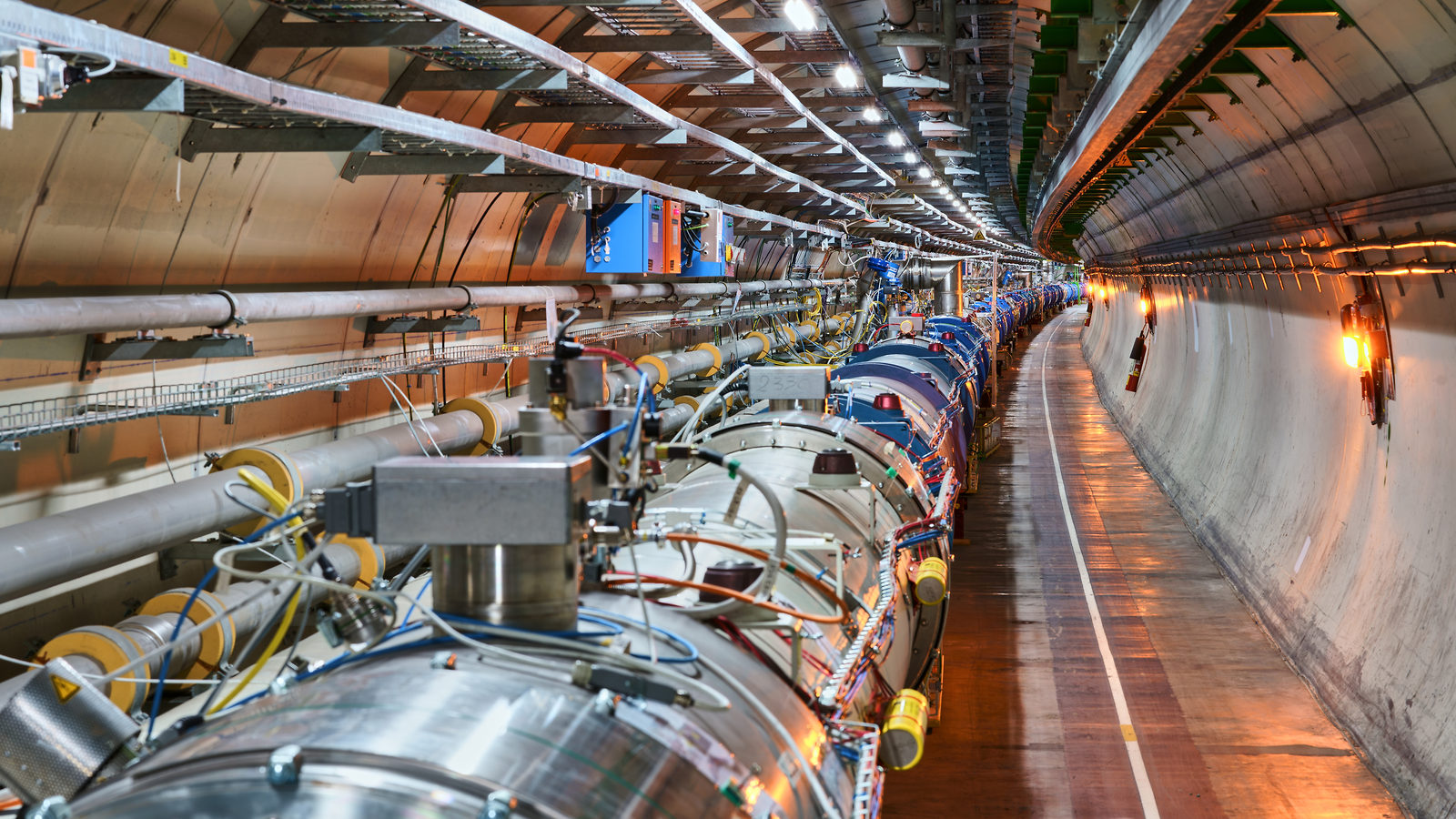 LHC: Statusand Perspective
1
Recall
Injector complex started again in 2021 following deployment of the LHC Injectors Upgrade in LS2. Excellent progress since in achieving the HL-LHC beam characteristics.
LHC in 2021 - hardware commissioning and a long dipole magnet training campaign opening the way to operation at 6.8 TeV (via 3 sector WU-CDs).
Booster
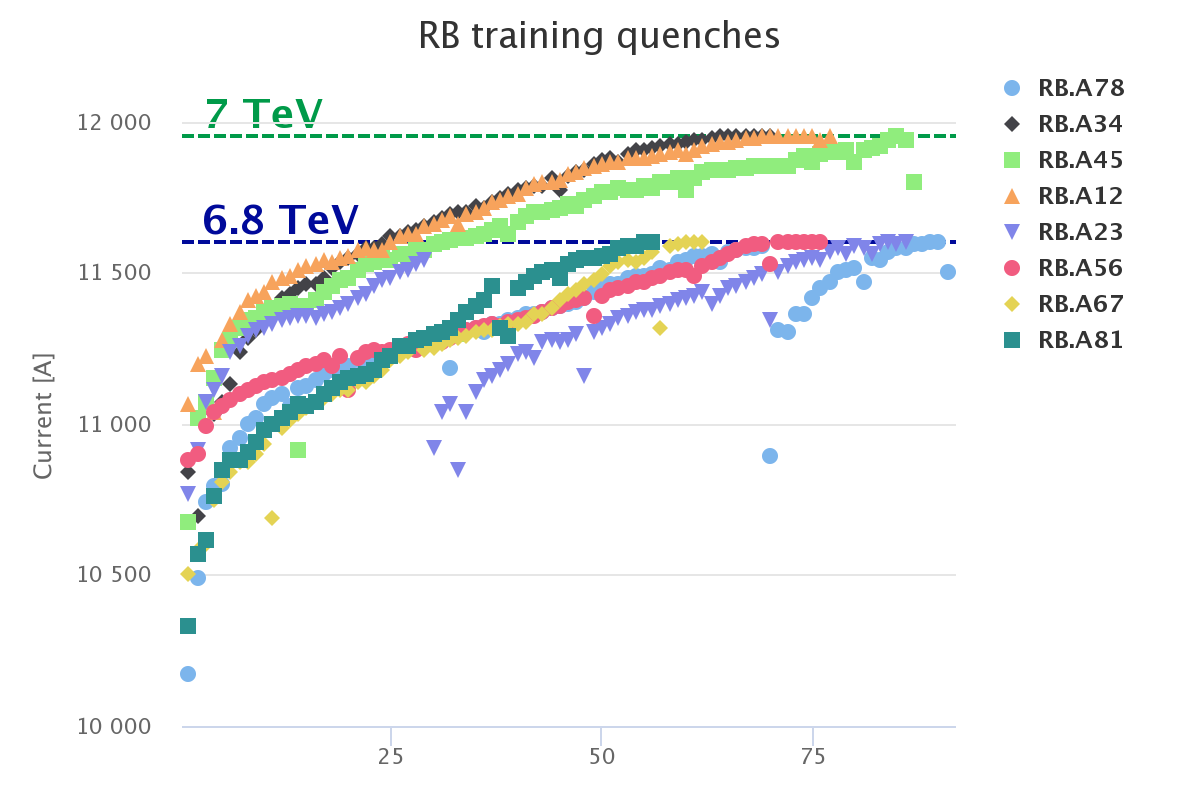 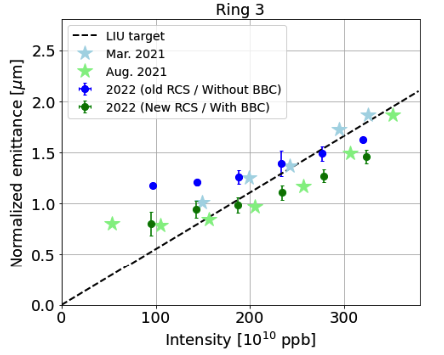 “Beam Size”
Protons per bunch
2
2022 – Q2
Started Beam Commissioning Friday 22 April 
Week’s stop for LHCb VELO side A installation mid-May
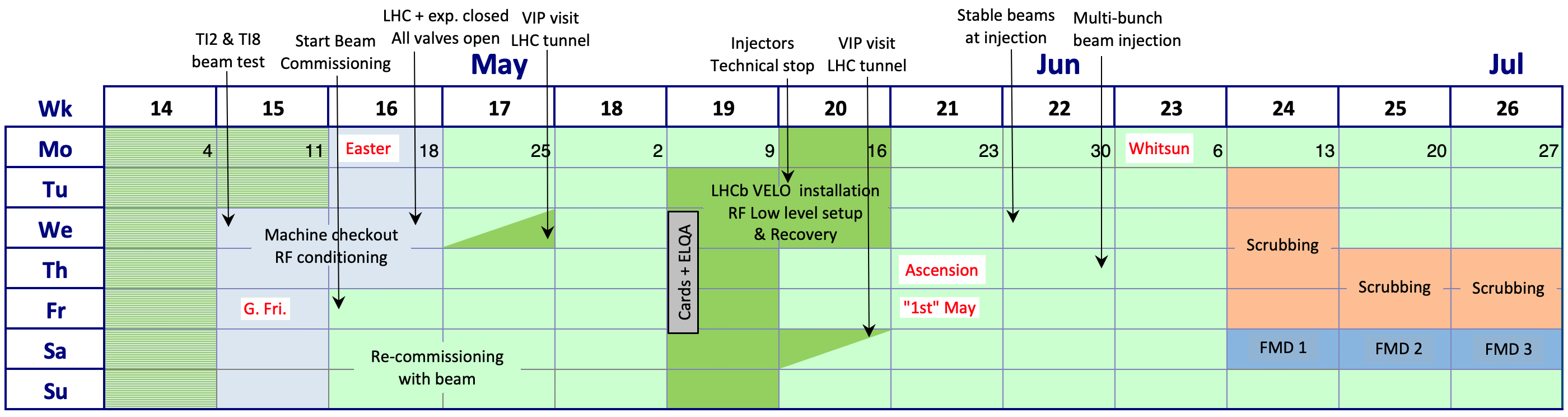 1st June
T0
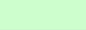 1st May
Re-commissioning with beam
3
25th April - First beams at 6.8 TeV
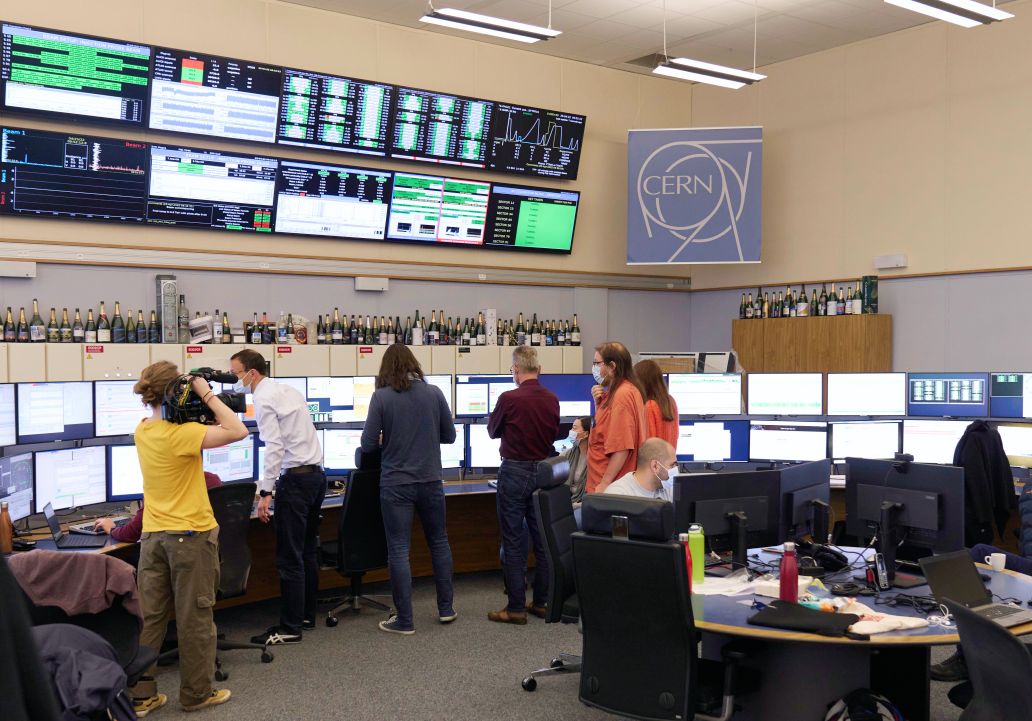 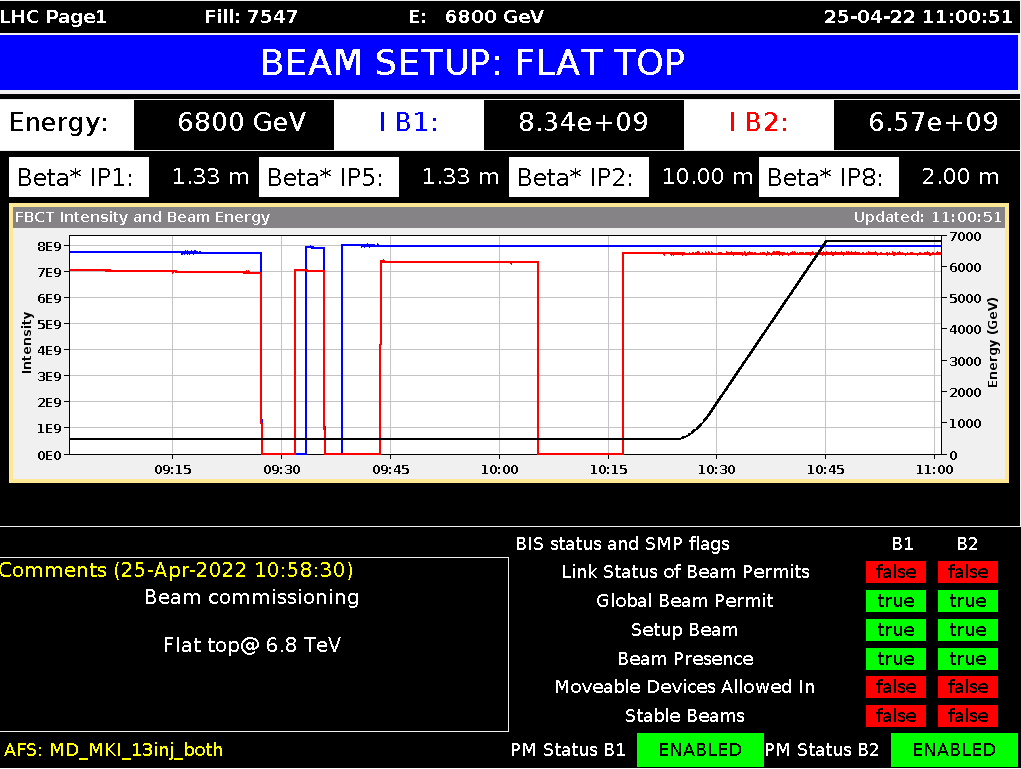 T0 + 3 days
No big deal on the day but on the back of a long training and powering test campaign
4
Commissioning progress
President of Slovakia
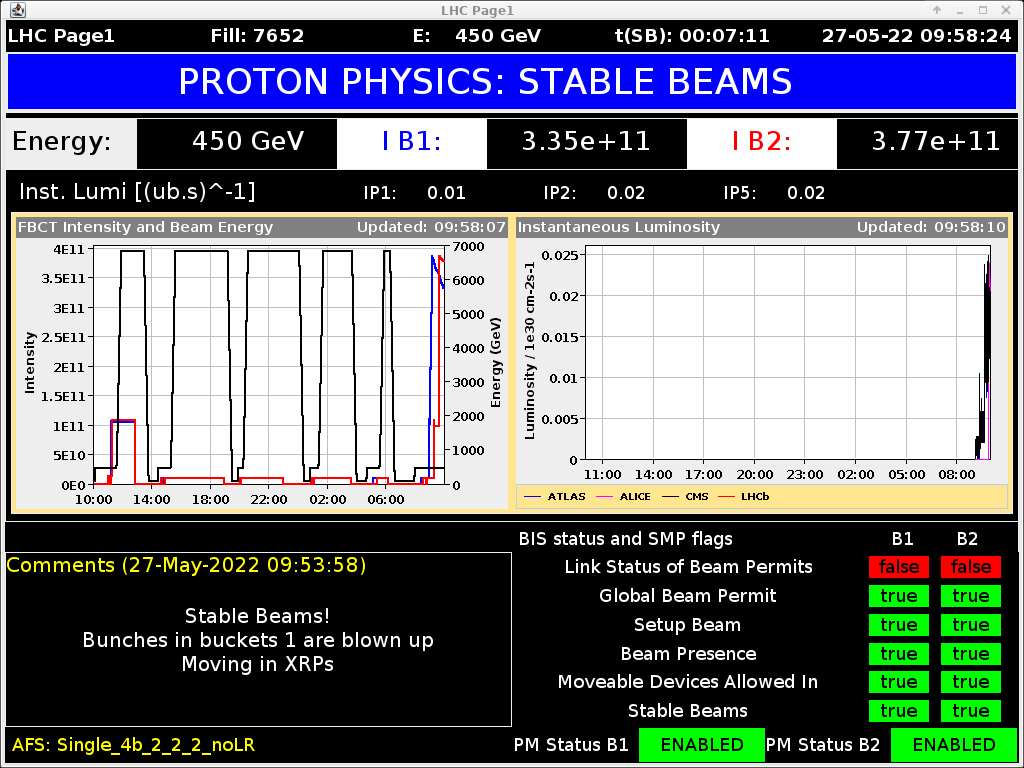 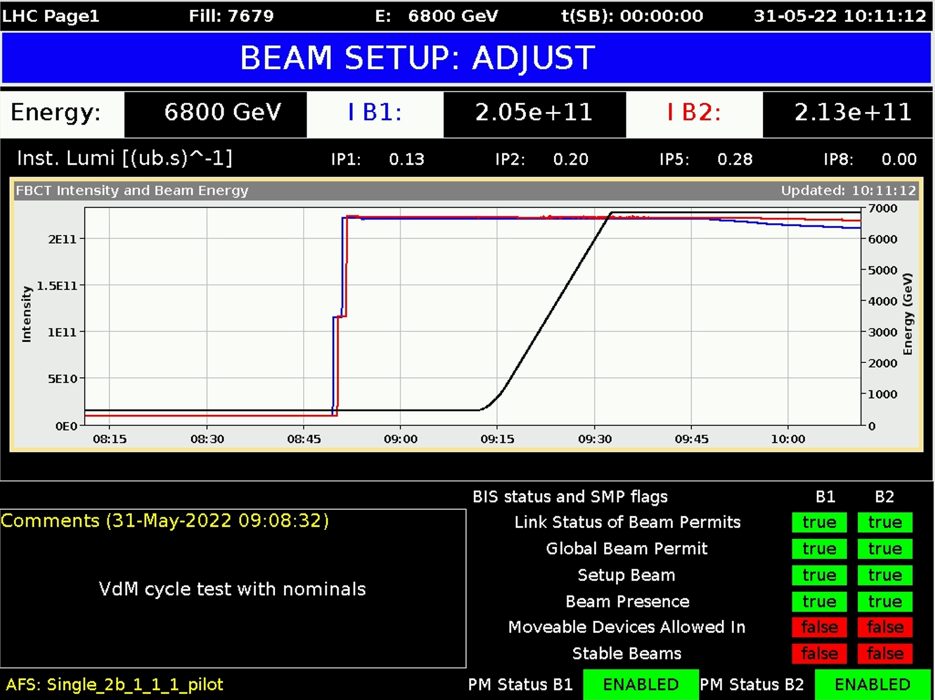 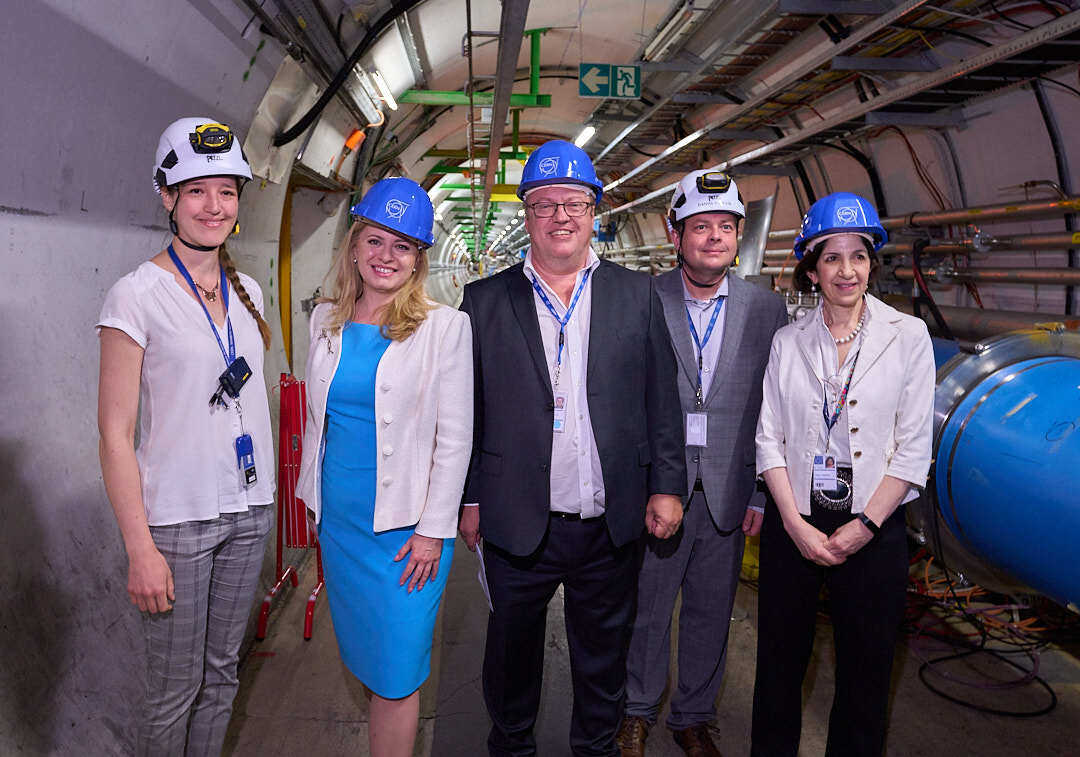 President of the Swiss Confederation
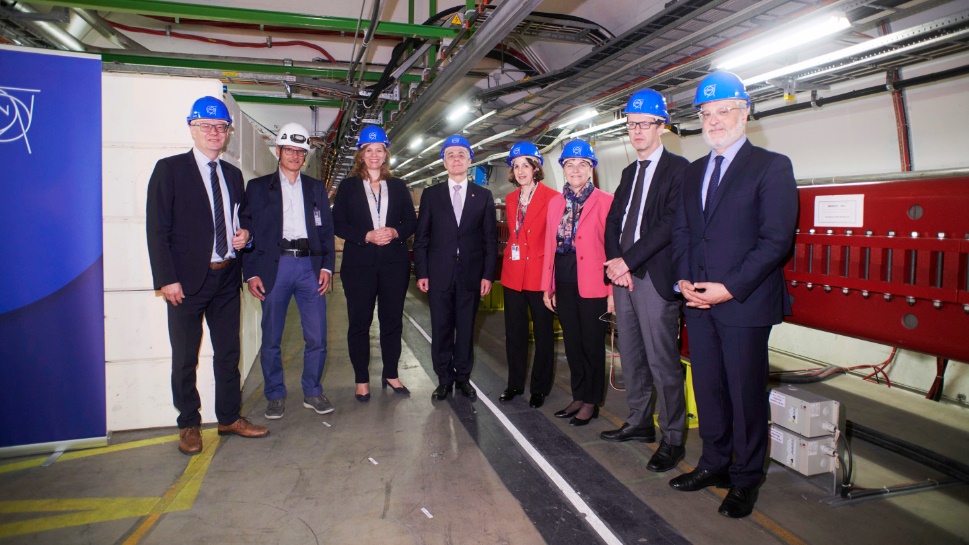 Stable beams at 900 GeV
First collisions at 6.8 TeV
T0 + 35 days
T0 + 36 days
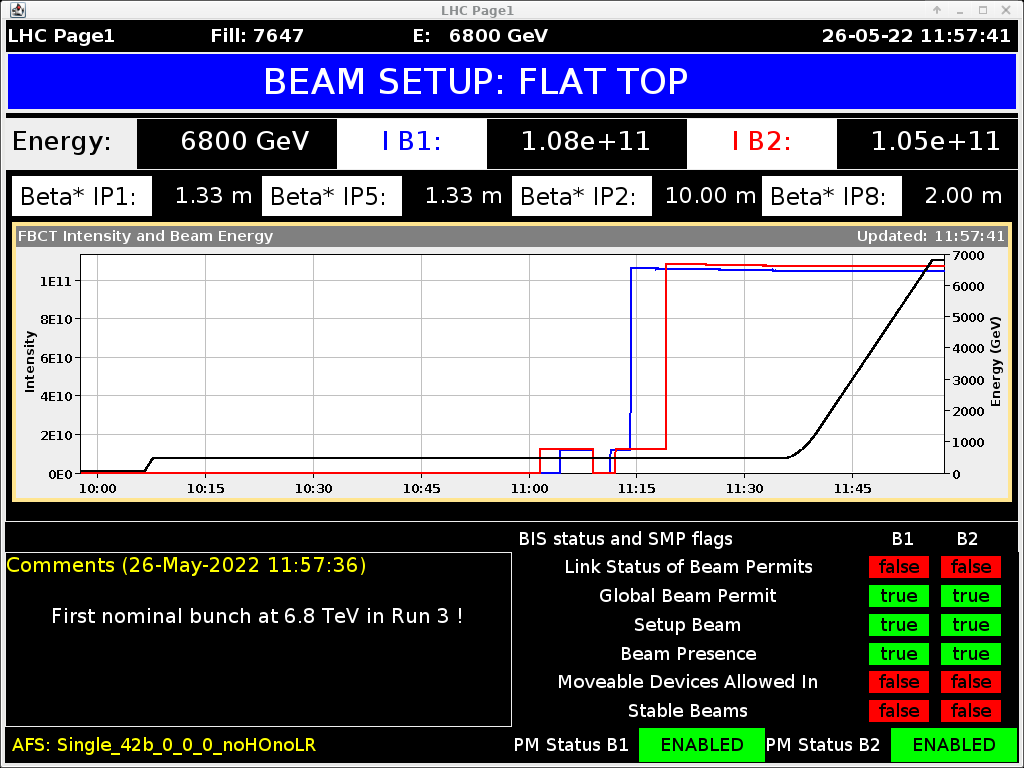 First nominal intensity bunches at 6.8 TeV
T0 + 40 days
5
First Stable Beams at 13.6 TeV – 5th July
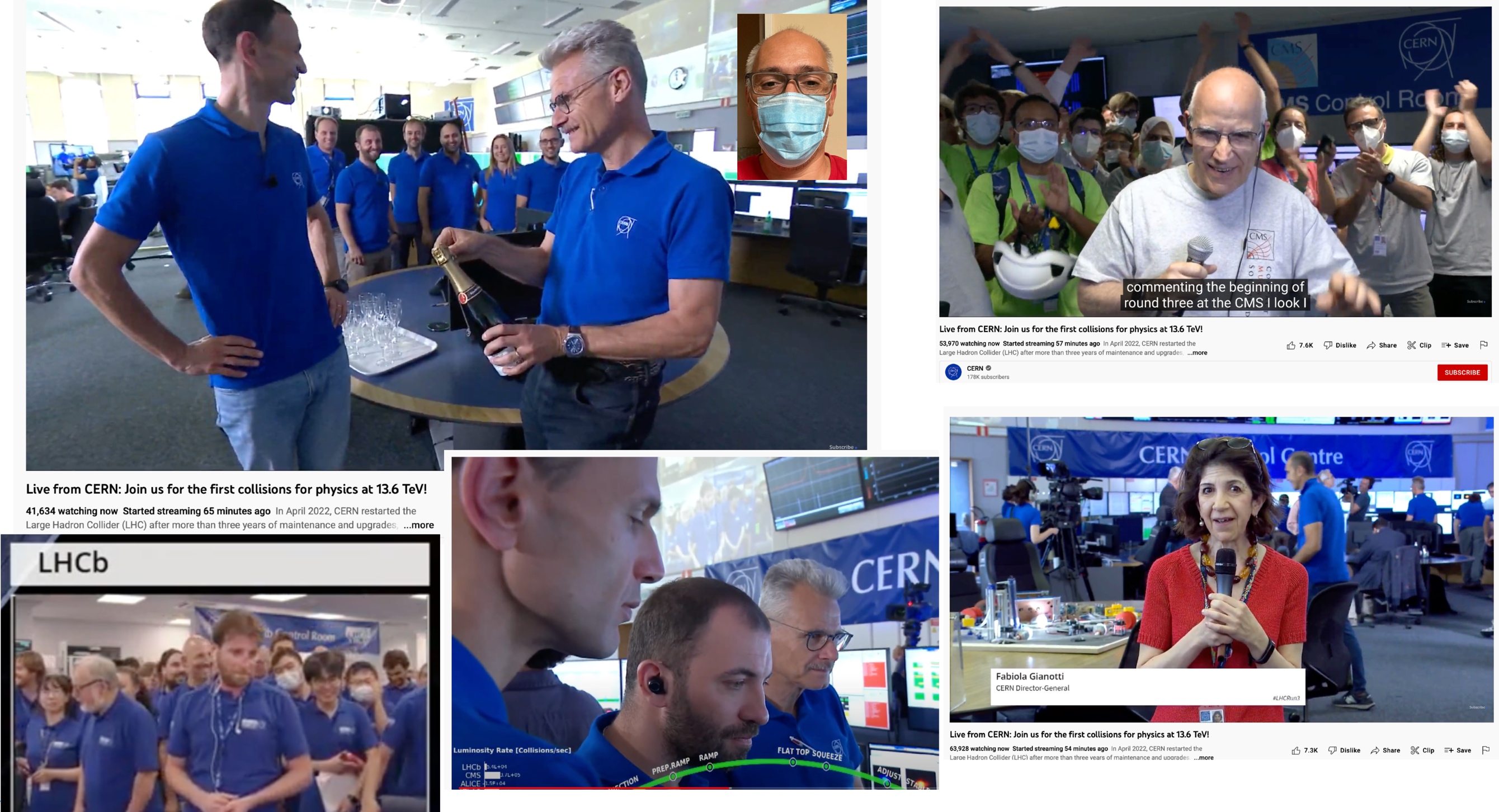 6
β* (and crossing-angle) levelling
Beam commissioning has made impressive progress, huge amount of experience, tools, instrumentation and accelerator systems in good shape
Typified by deployment of beta* levelling – reduction of beam size at interaction point via adjustments of optics across an interaction region – during Stable Beams…
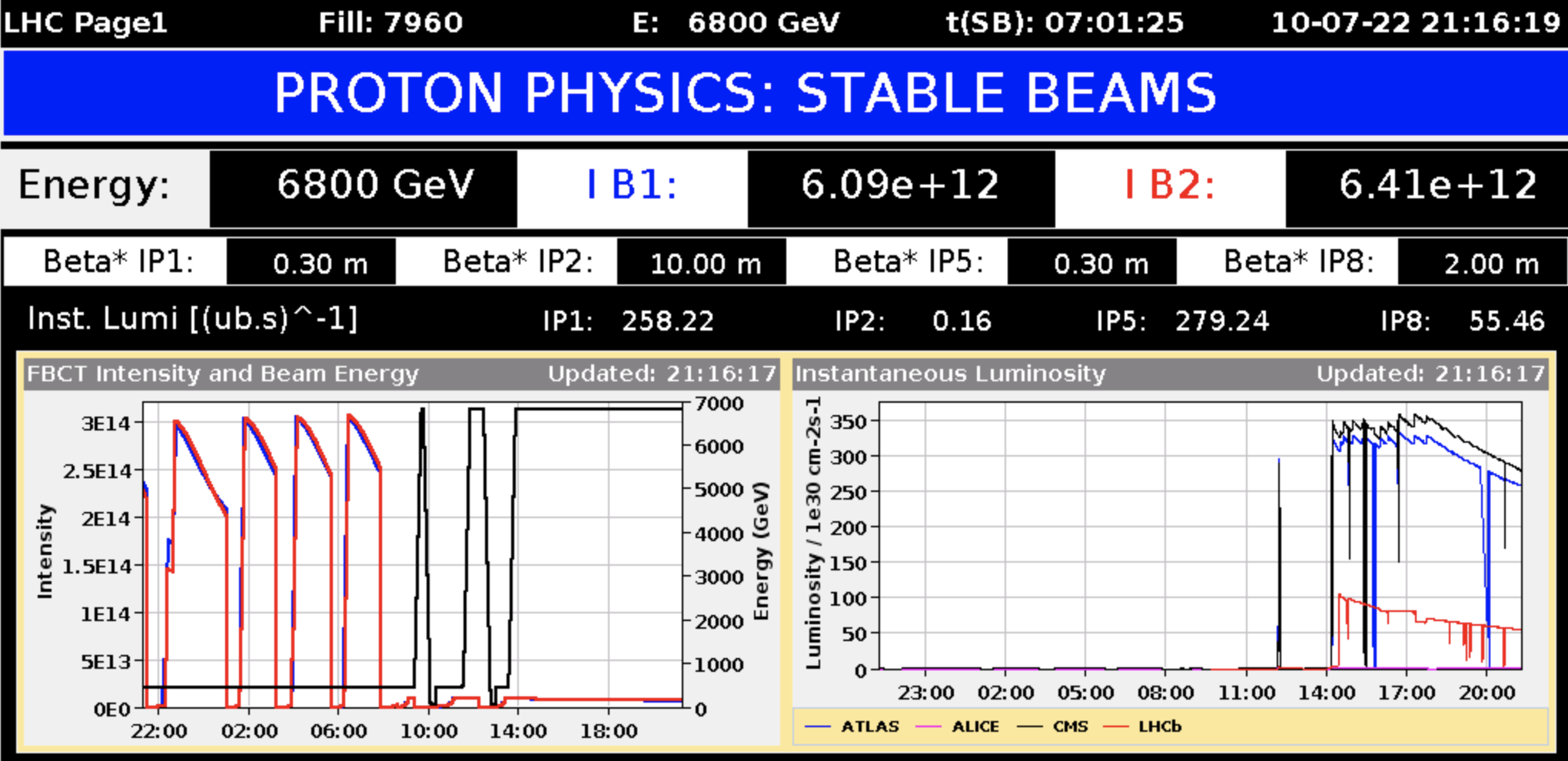 Electron Cloud
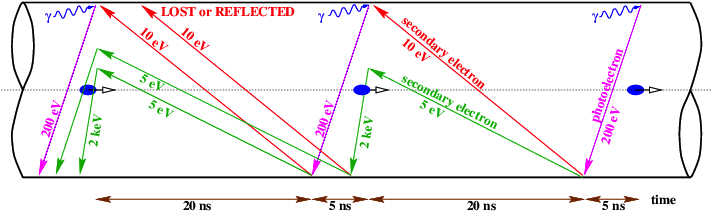 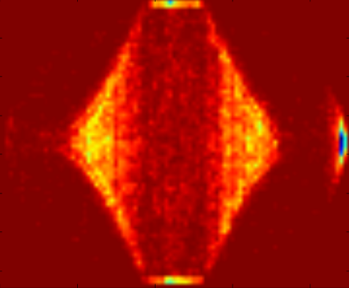 The LHC suffers from electron cloud 
Degradation of beam quality
Power deposition on the arc beam screens
Heat load in the cryogenic magnets
Fill 4485 (Oct 2015)
25 ns, 1825b, 72b-trains, 1.15e11 p/bunch
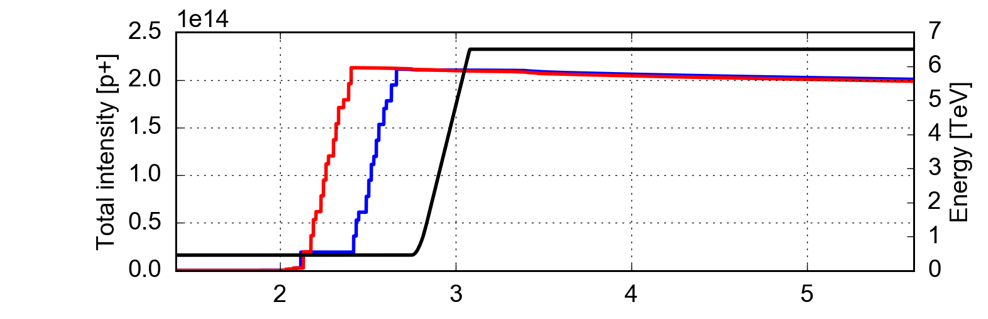 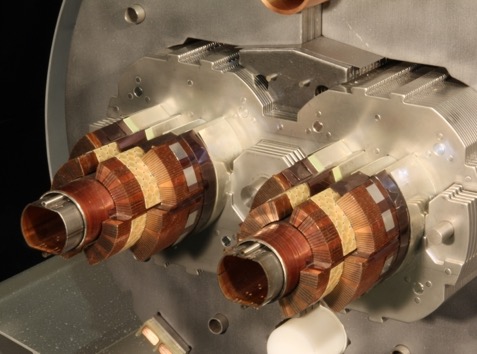 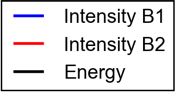 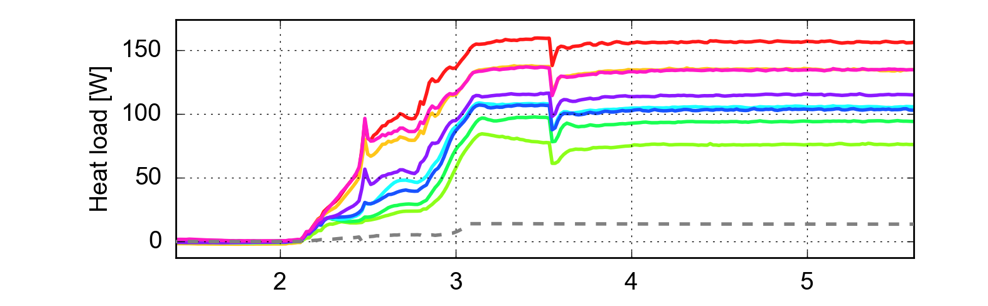 Average per half cell
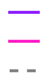 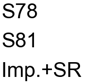 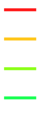 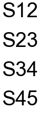 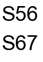 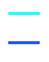 Beam screens
8
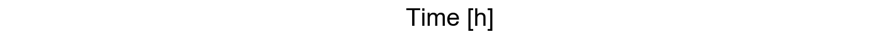 Conditioning through scrubbing
Beam-induced scrubbing is able to mitigate electron cloud to a large extent
A strong reduction of the arc heat loads was observed in 2015 and the first part of 2016
Allowed a satisfactory exploitation of 25 ns beams for physics
25 ns physics fills with >600b
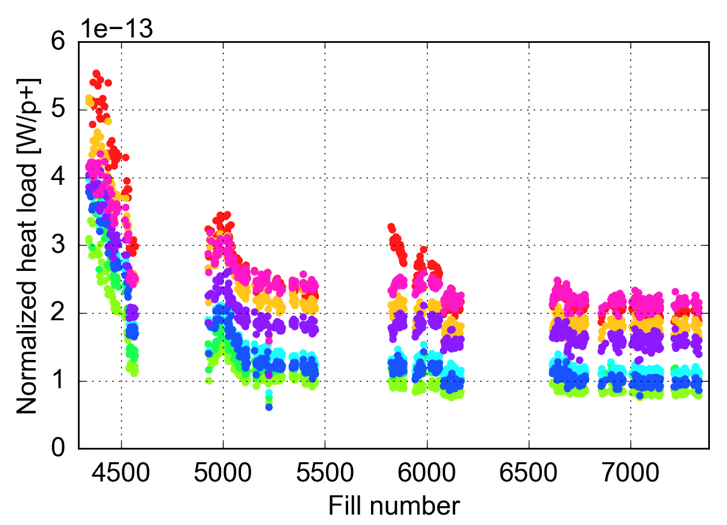 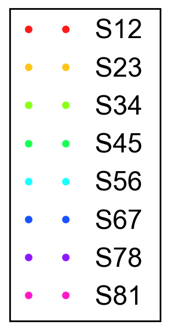 2015
2016
2017
2018
9
Scrubbing – KPIs
Last Saturday evening
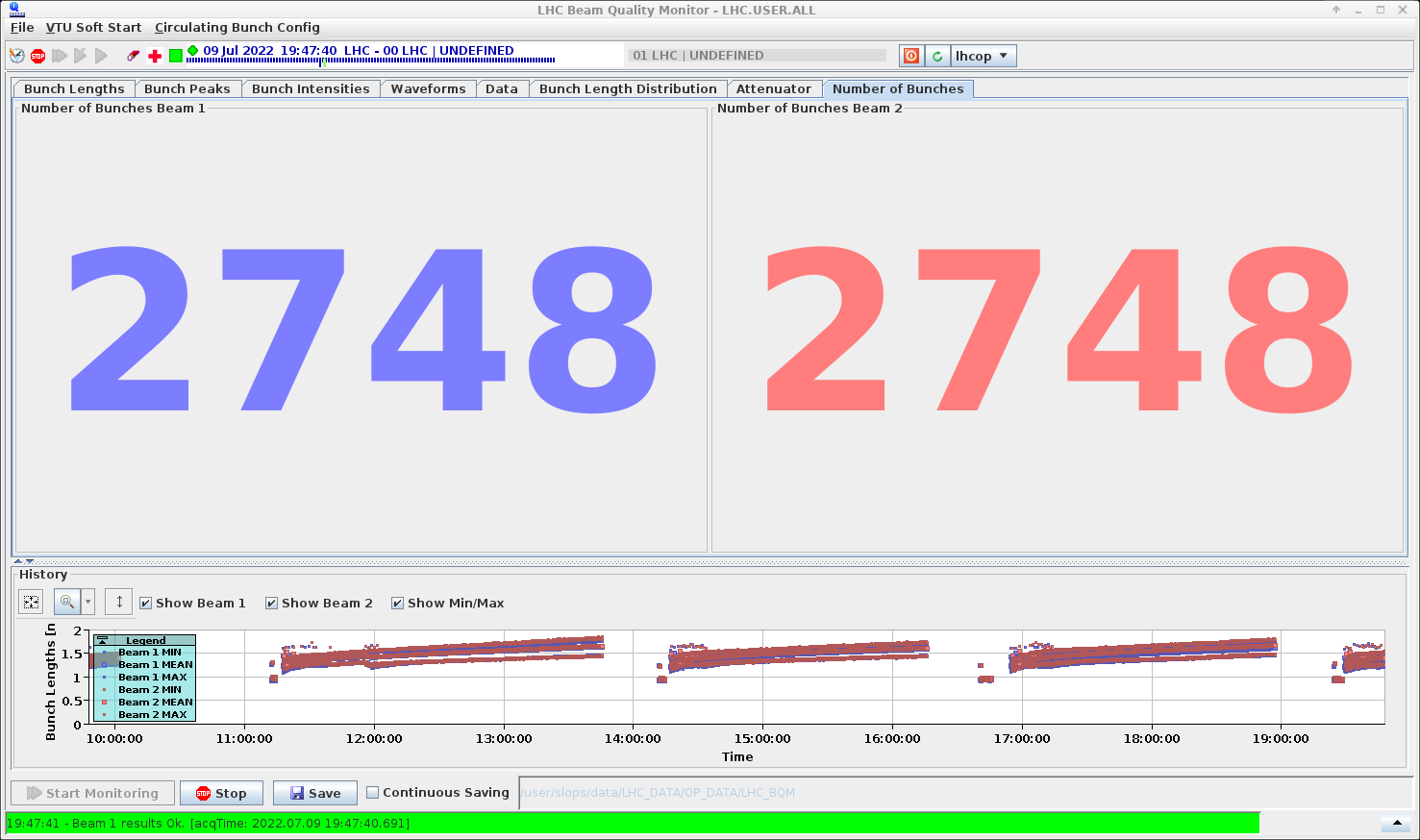 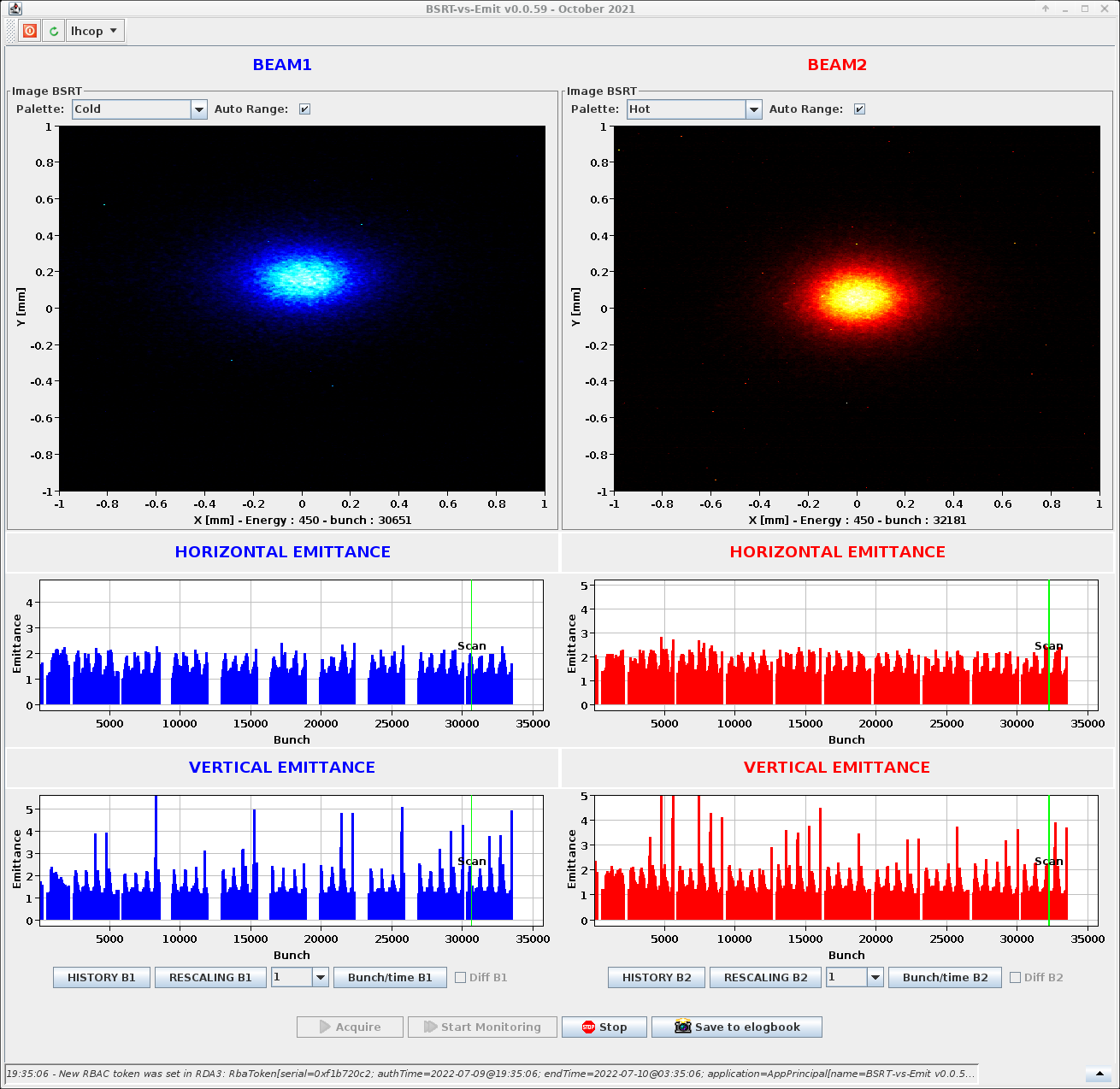 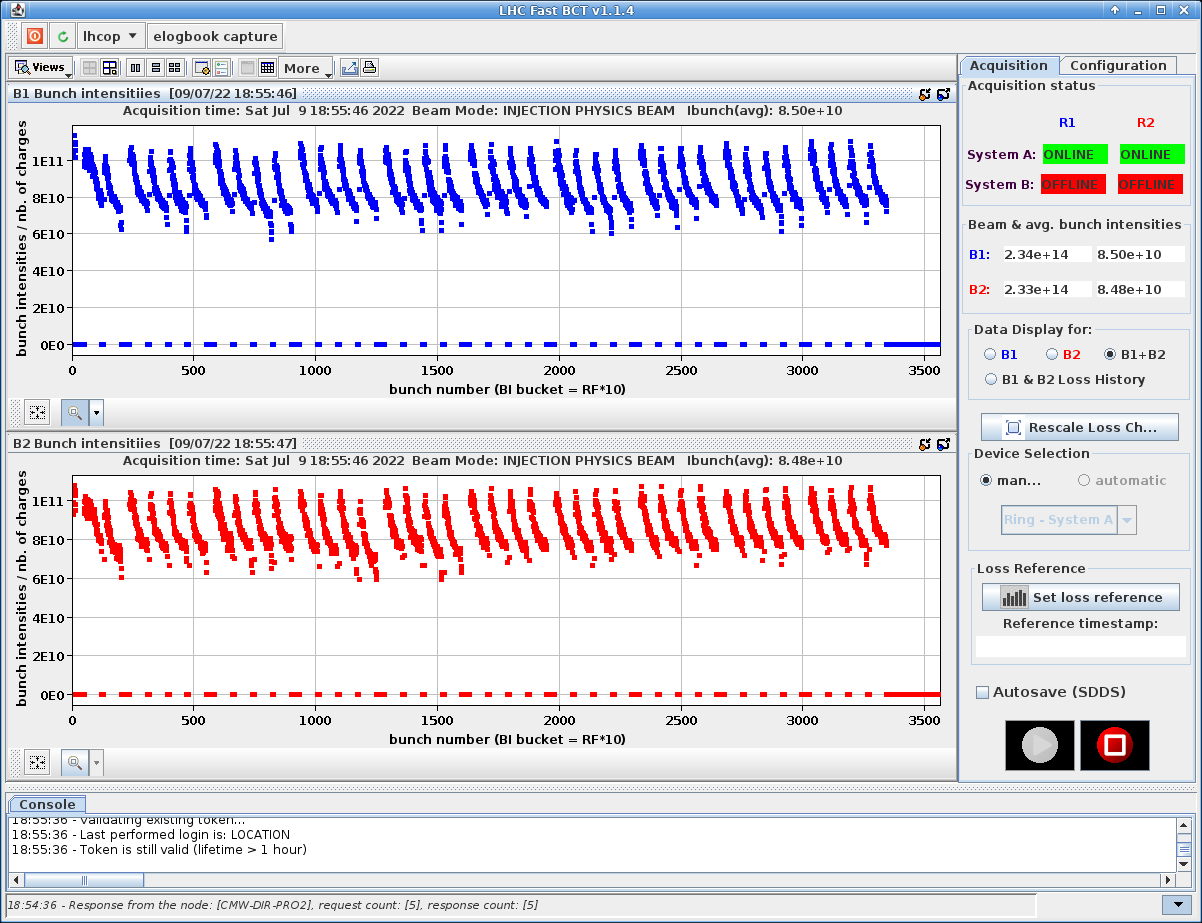 10
Coming weeks/Q3 2022
Entering a mixed phase of operation (intensity ramp up), scrubbing (2-3 slots) and some left-over commissioning activities
On track to reach 1200 bunches by end of July, thereafter up to 2748 bunches in quanta of ~300 bunches - dictated by machine protection considerations
Today
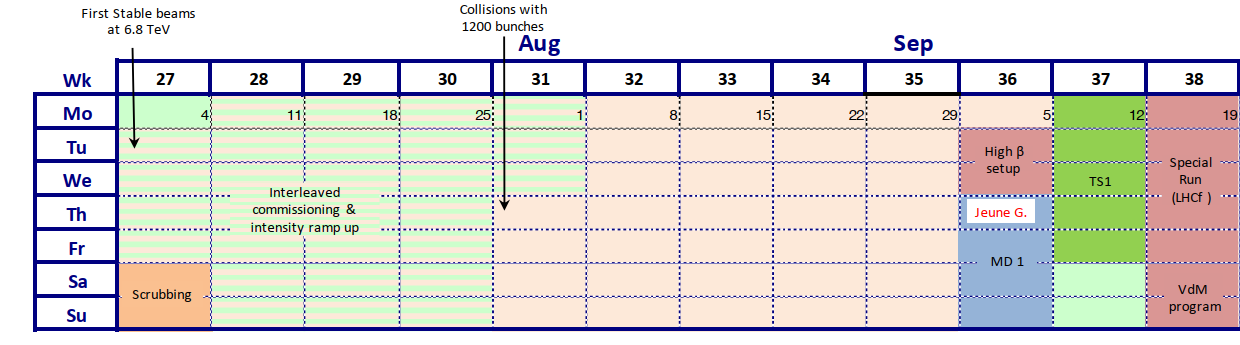 75b
3-12b
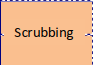 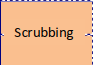 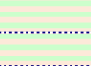 300b
11
2022 – Q4
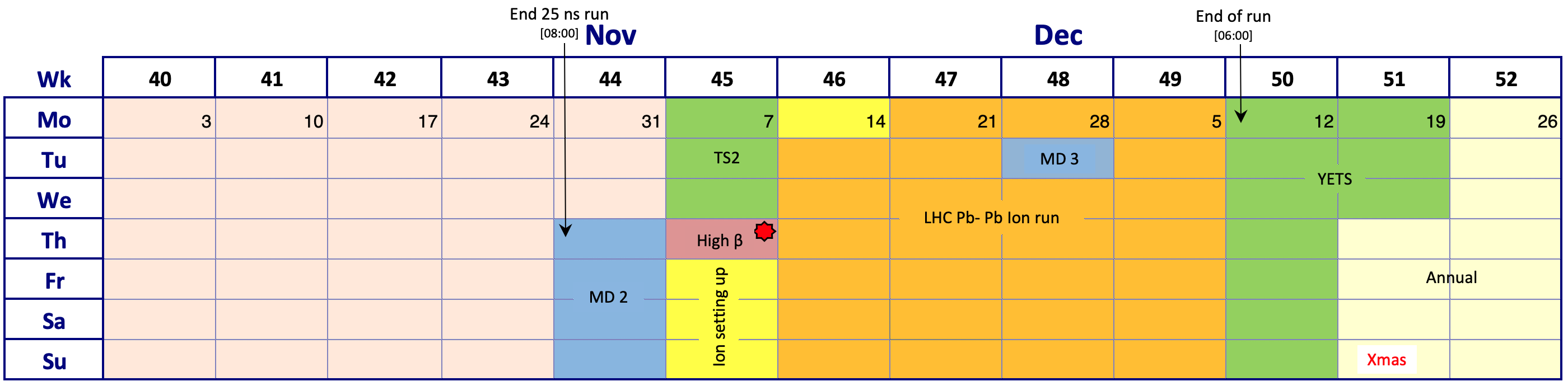 p-p
Pb-Pb
End 25 ns proton run: 08:00 3rd November  
End of Run: 06:00 12th December
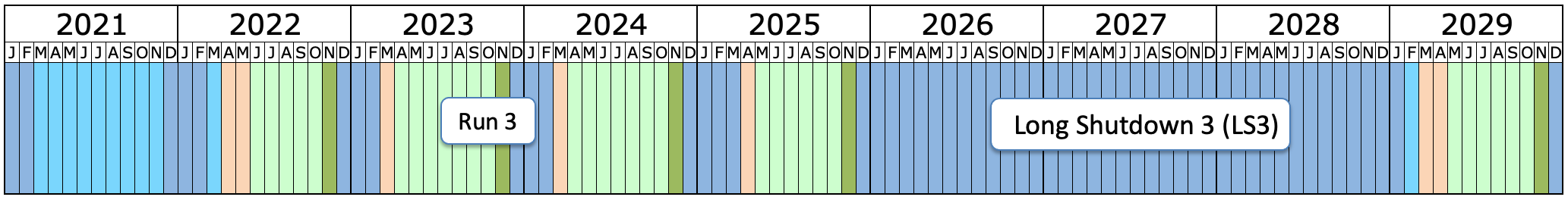 25.04.2022
12
Run 3
Proton-proton
6.8 TeV
Levelled to a maximum luminosity 2.05 × 1034 cm−2s-1 in ATLAS and CMS
Levelled to a target of ~1.4 × 1031 cm−2s-1 and 2 × 1033 cm−2s-1 in ALICE and LHCb respectively
~1.8×1011 protons/bunch in 2023 – 2025 - long levelling times!
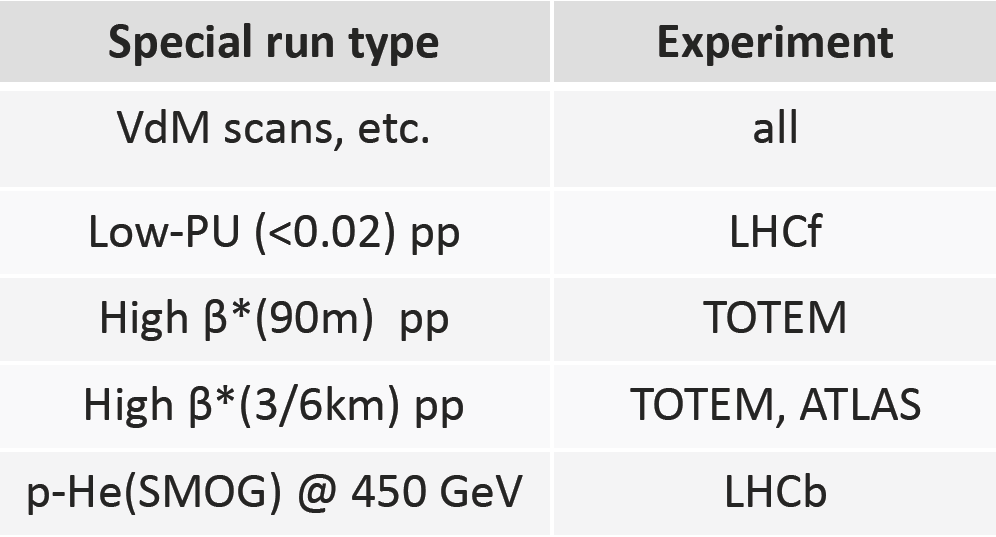 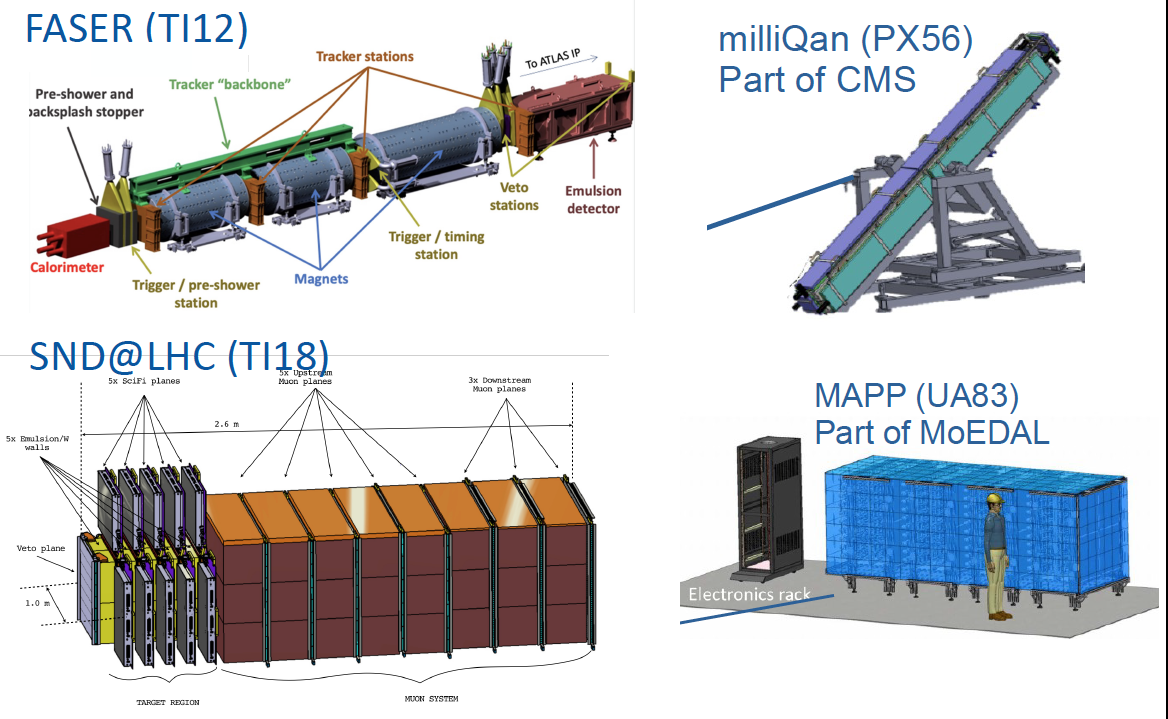 14
HL-LHC - goals
Prepare machine for operation beyond 2025 and up to ~2040
Operation scenarios for:
Total integrated luminosity of 3000 fb-1 in around 10-12 years
An integrated luminosity of ~250 fb-1 per year
Nominal: levelled luminosity of 5 x 1034 cm-2s-1 (events/crossing  ~130)
Ultimate: levelled luminosity of 7.5 x1034 cm-2s-1 (events/crossing  ~200)
15
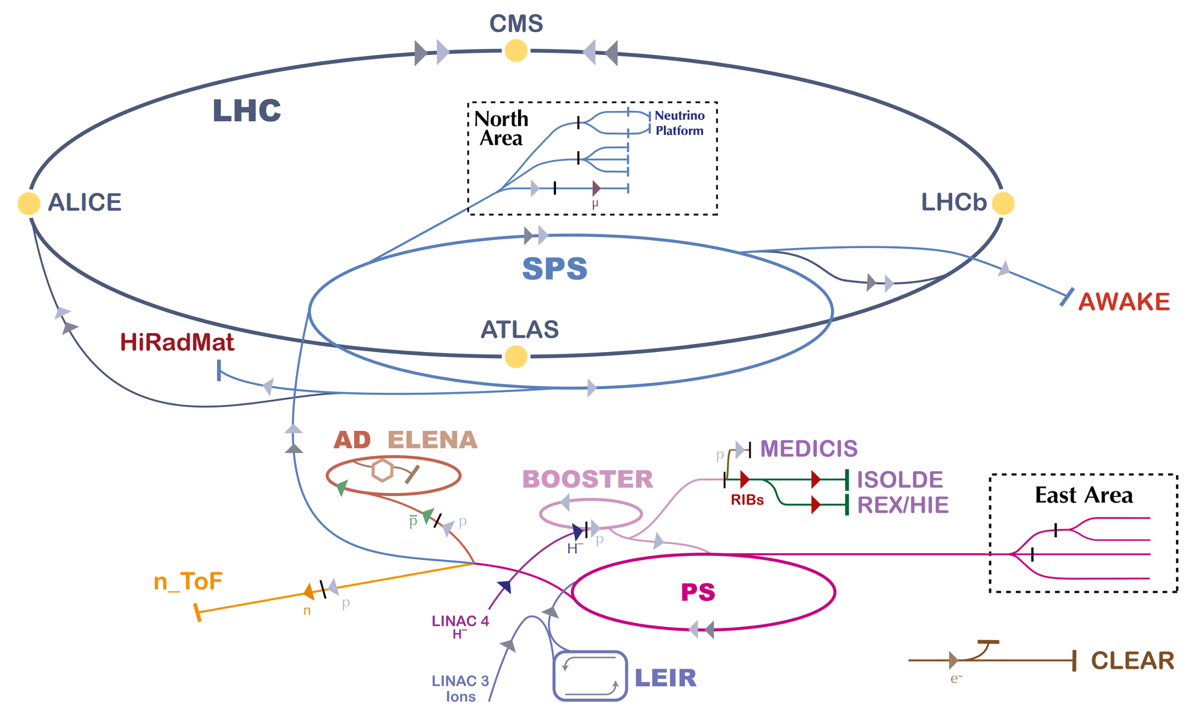 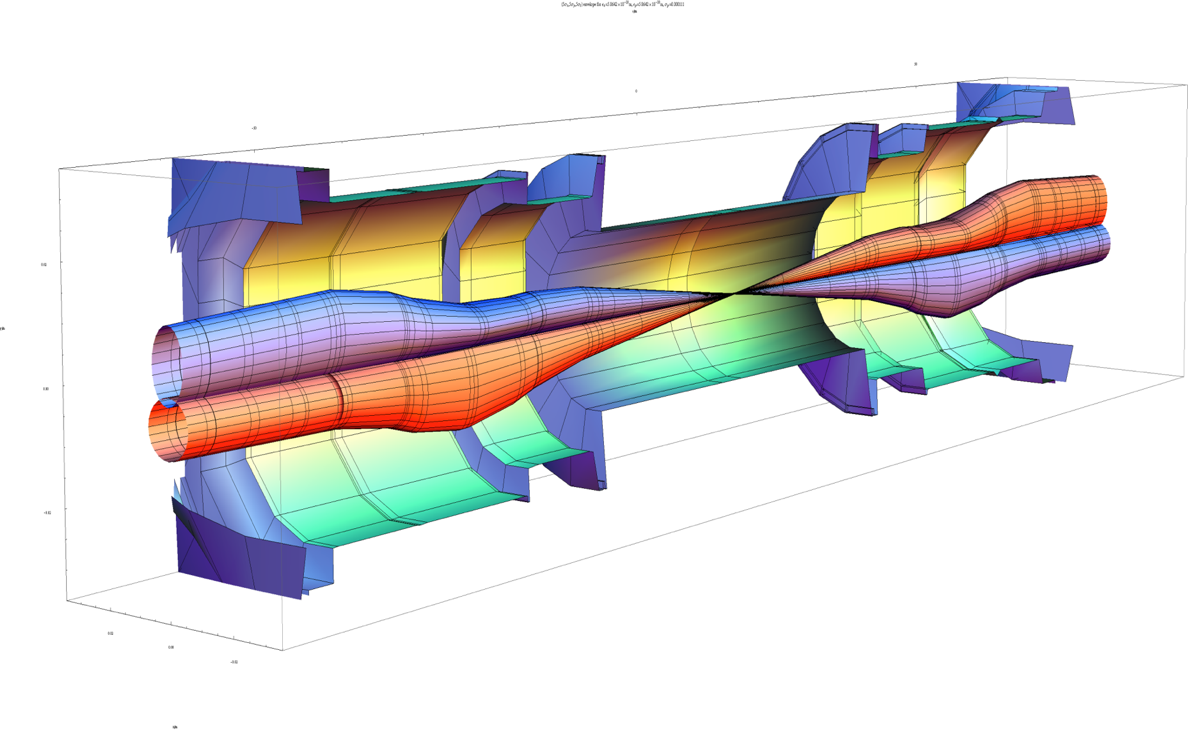 Interaction region upgrade (beta*)
Injector upgrade (bunch population, emittance)
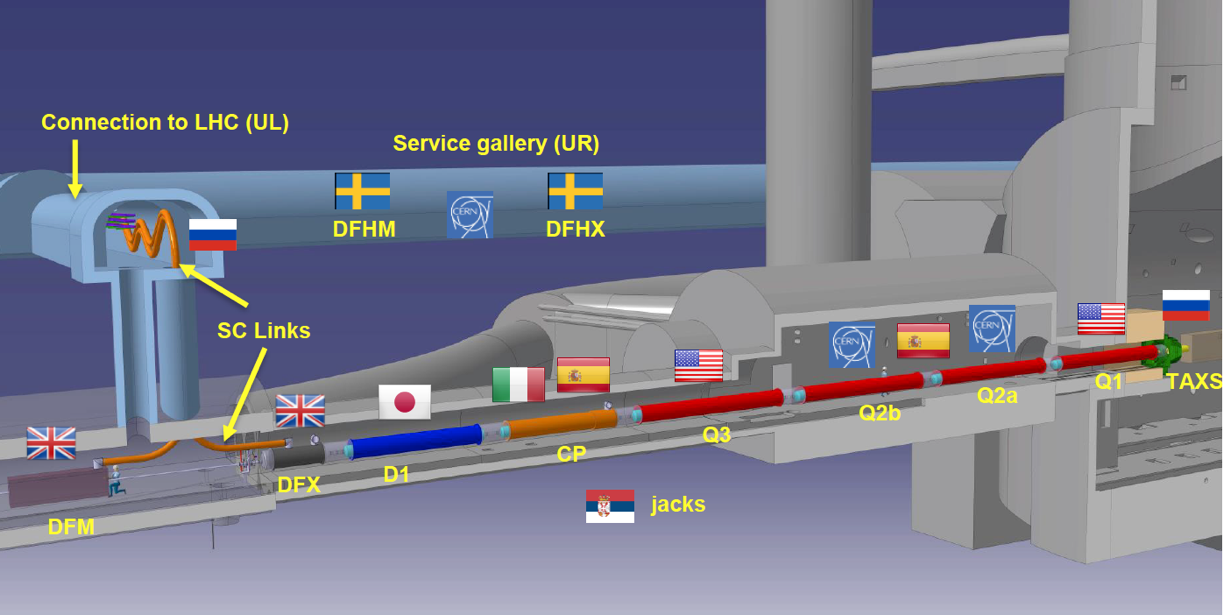 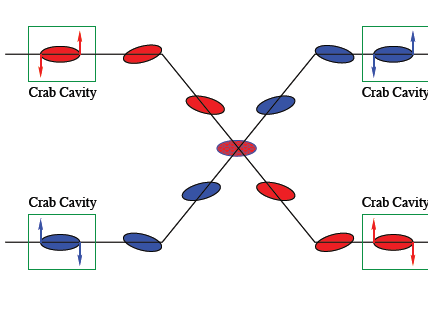 16
Operate in a high luminosity regime
Crossing angle compensation (crabs)
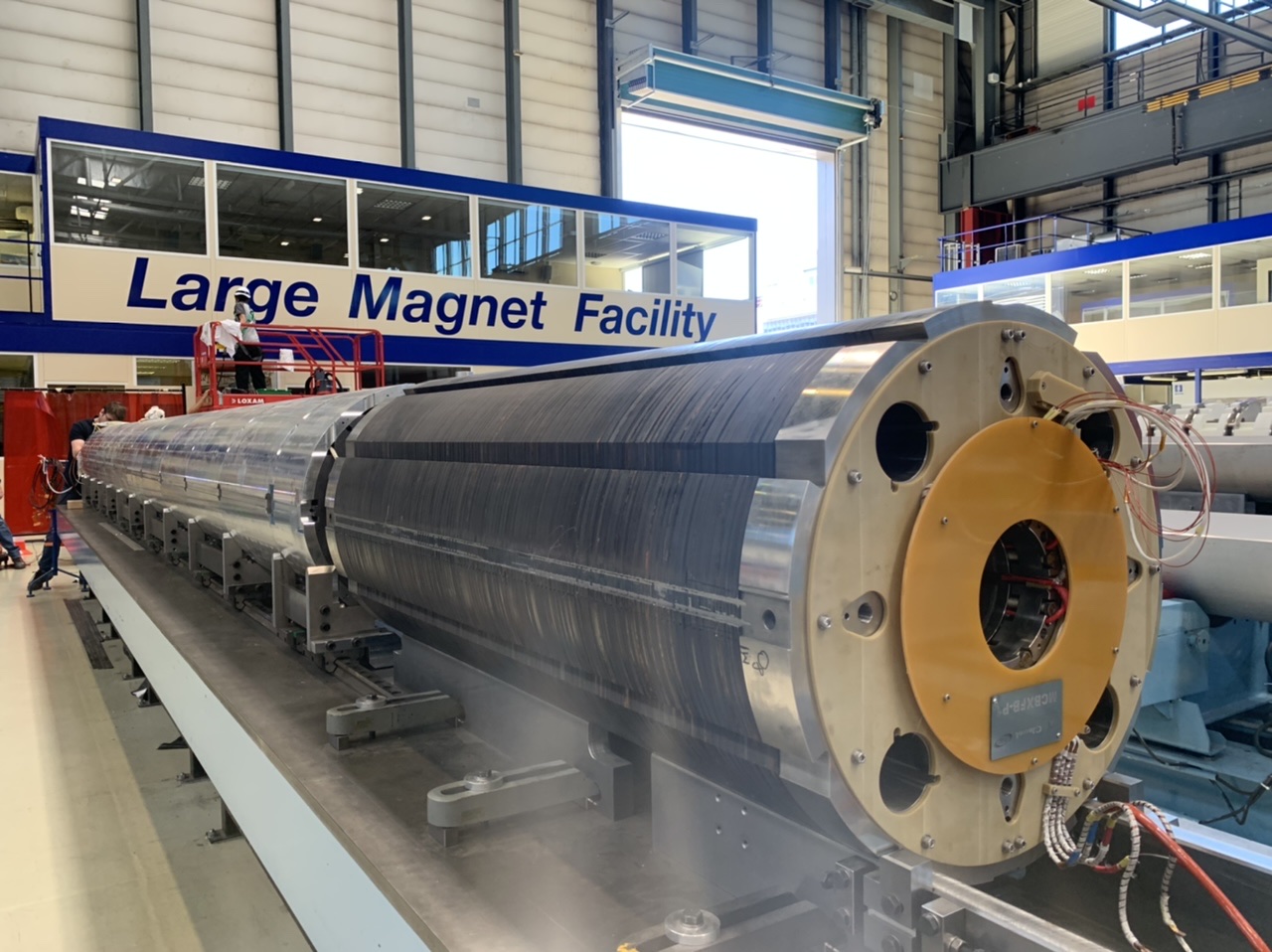 17
June 2022: MQXFBP2 (Q2) and corrector MCBXFBP1 on the alignment bench
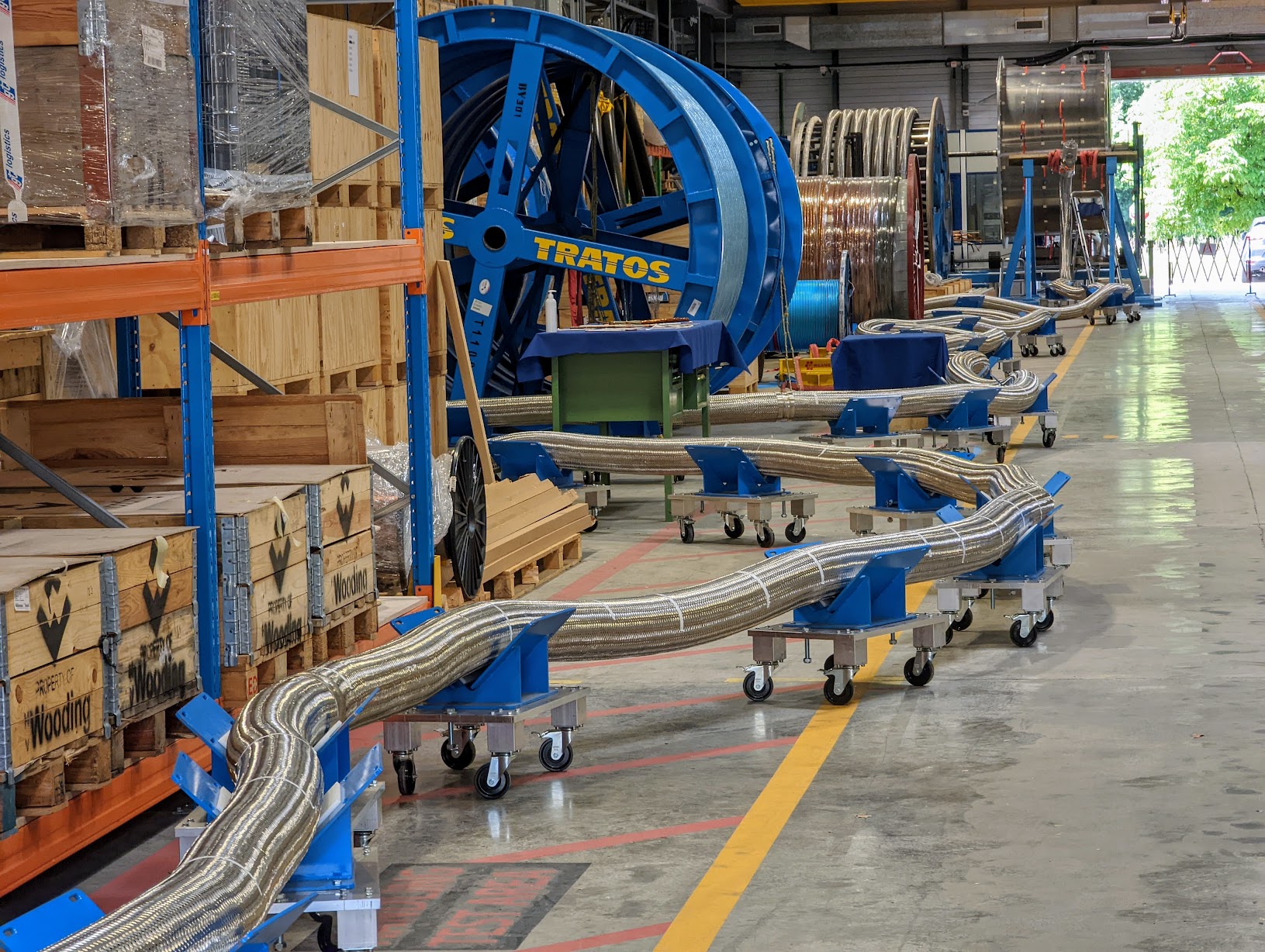 Separation/re-combination dipole (D2 - INFN) cold mass assembly – Large Magnet Facility
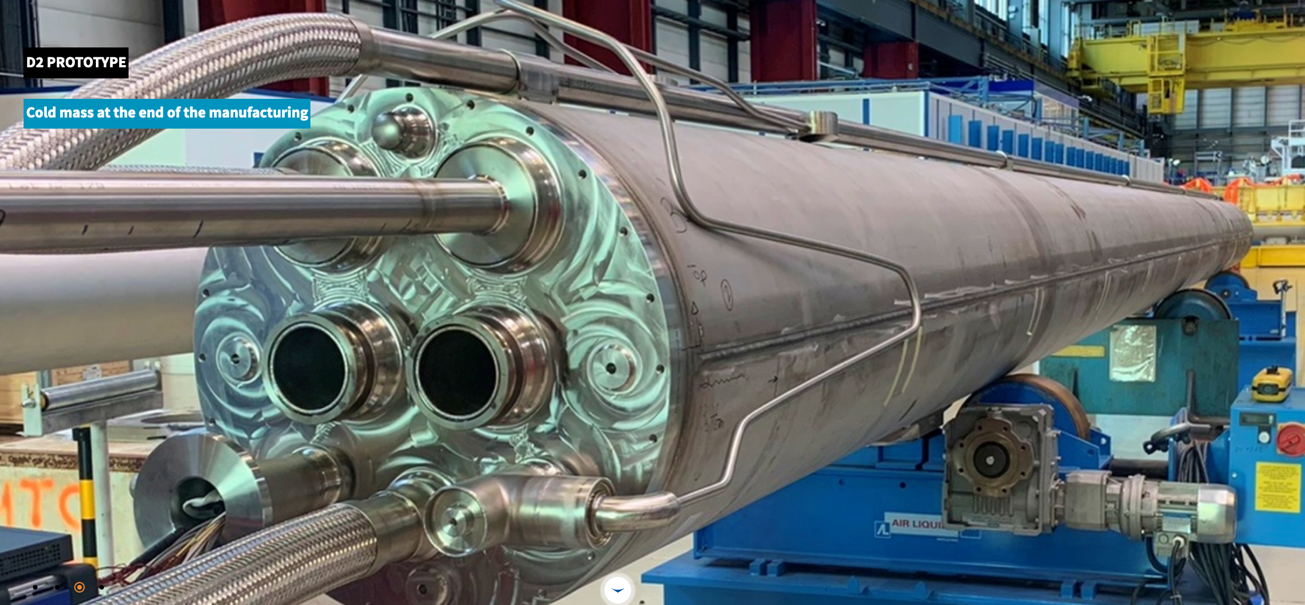 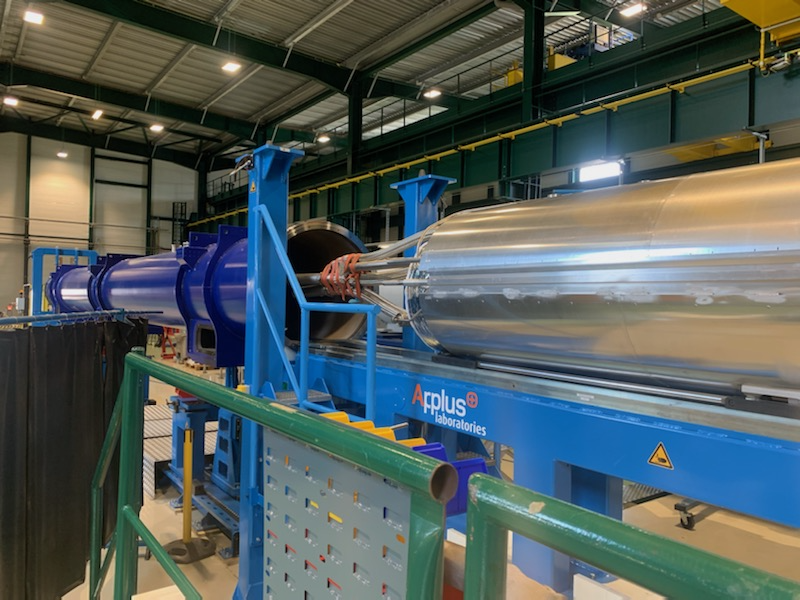 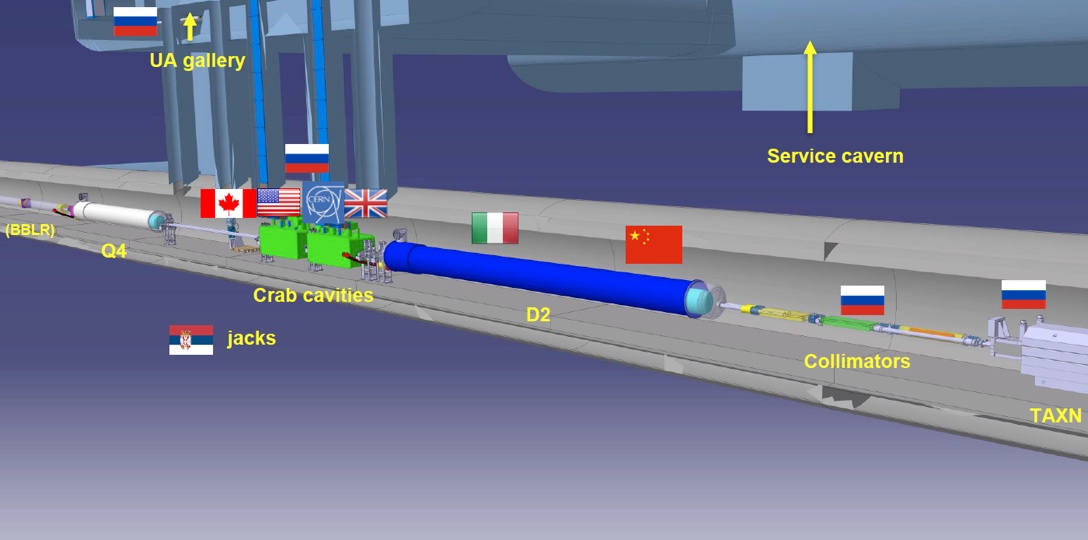 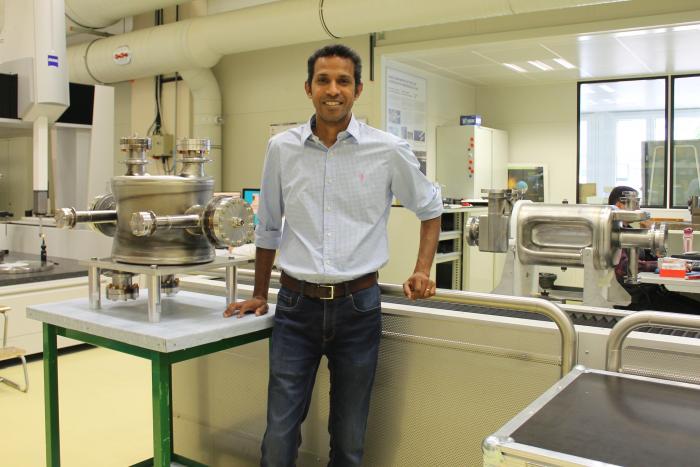 20
RFD Crab Cavities to UK,  cryostating ongoing
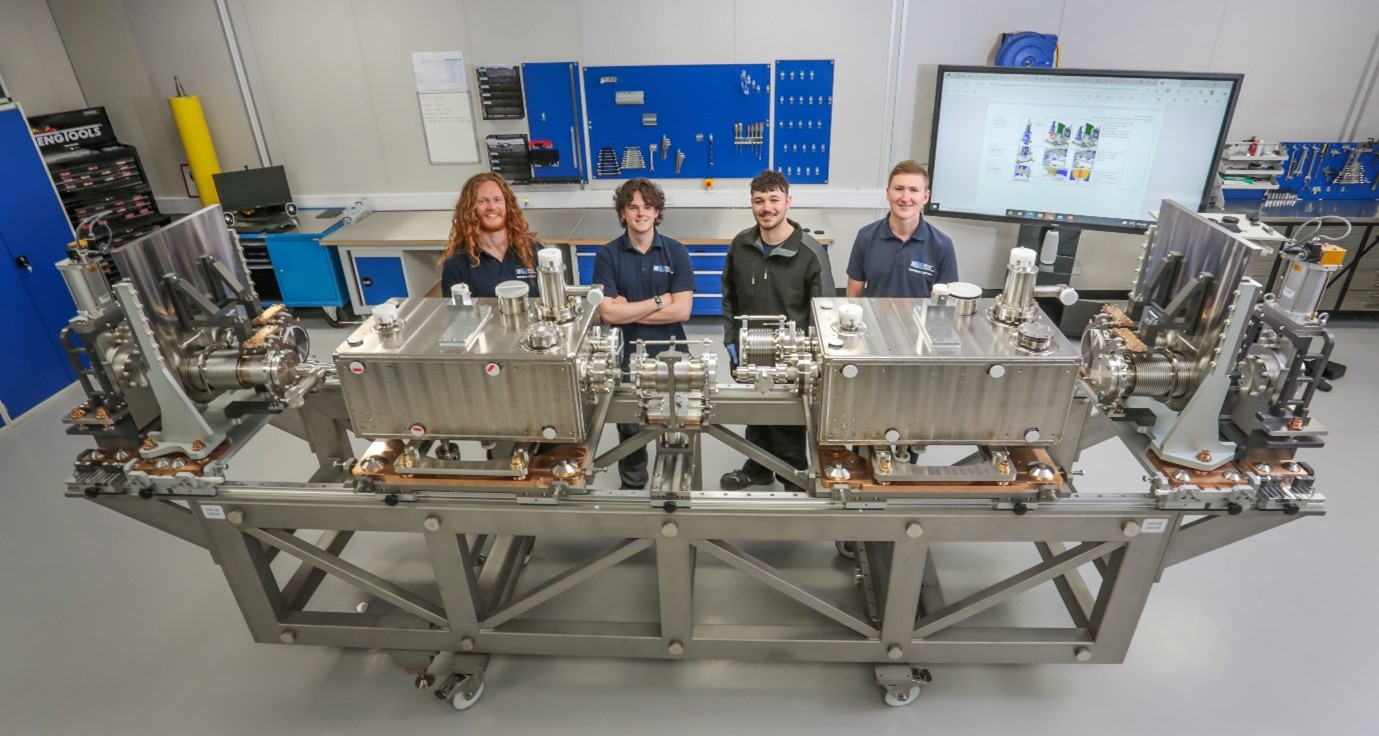 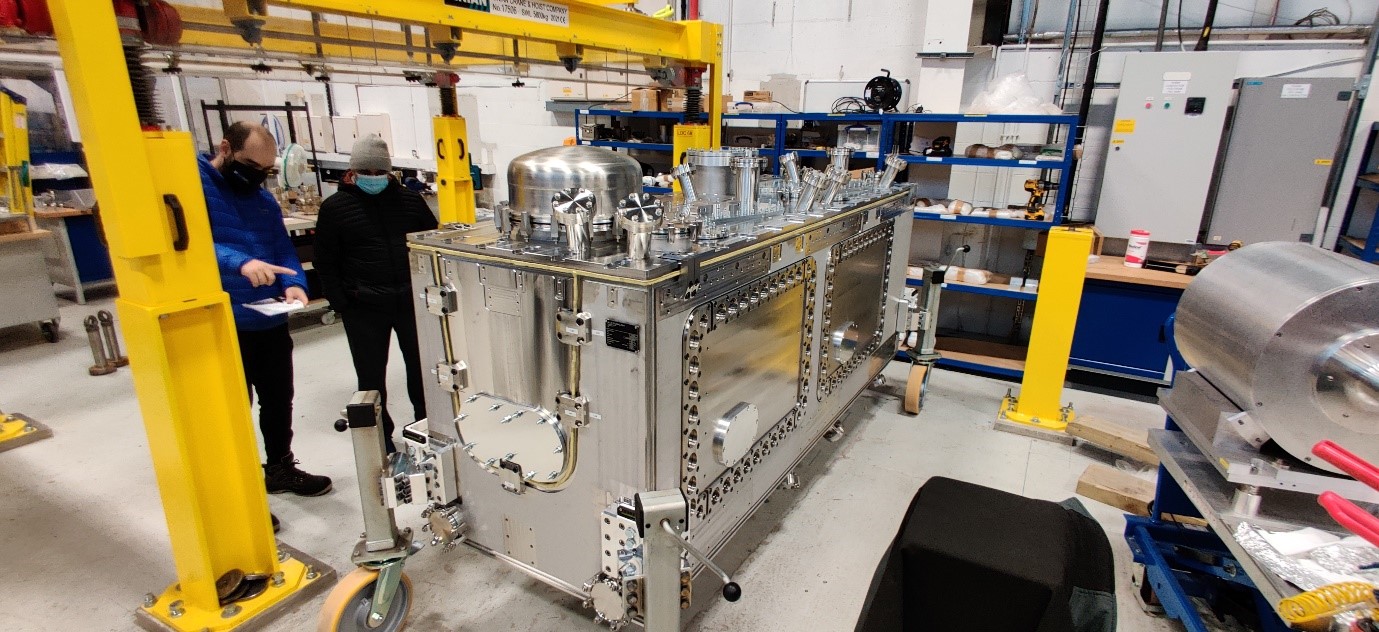 Outer Vacuum Chamber for the Cryomodule adjacent to the bespoke Cavity String Lifting Device
STFC-DL technicians adjacent to the Cavity String prior to cleanroom assembly
21
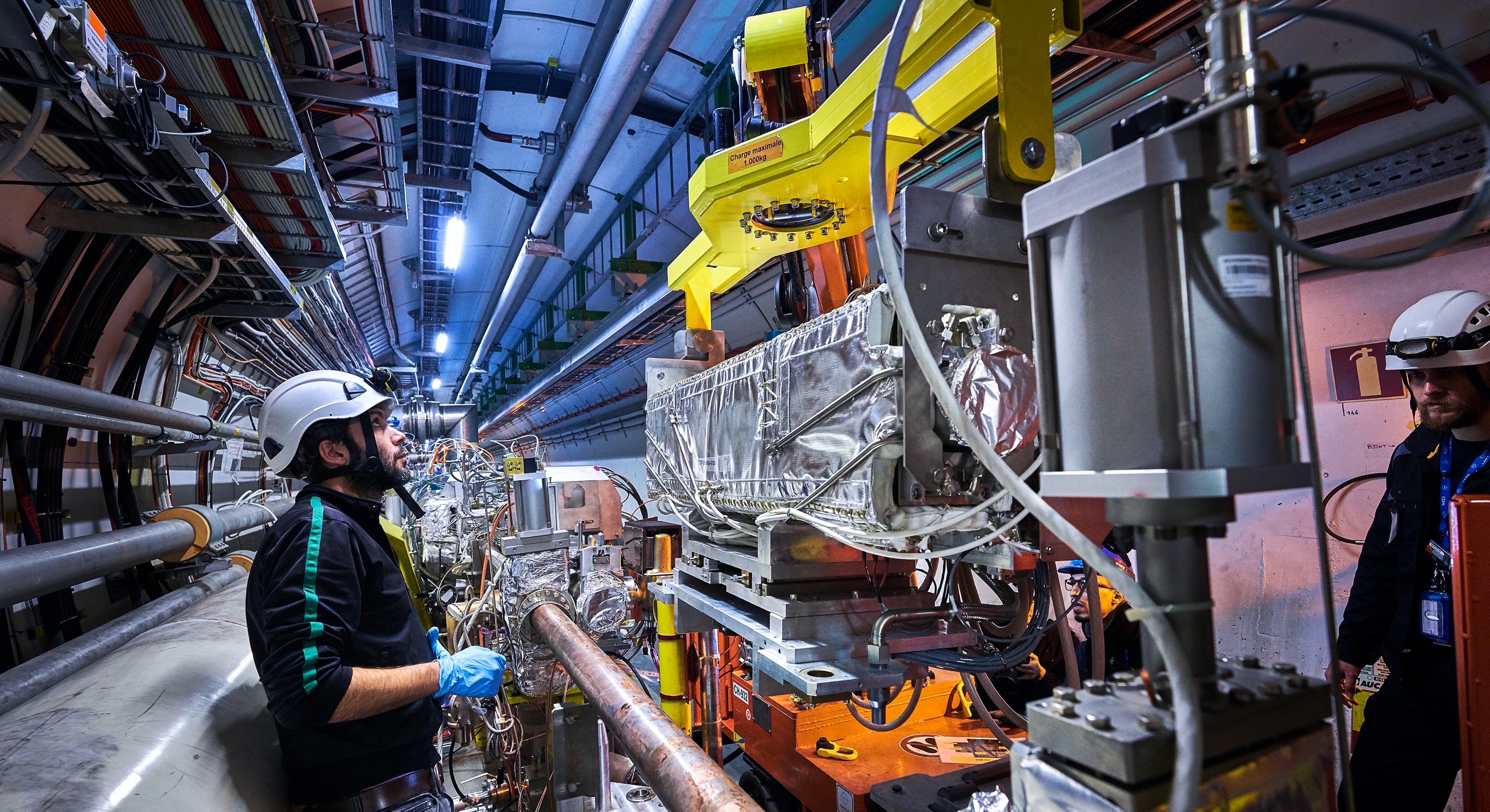 22
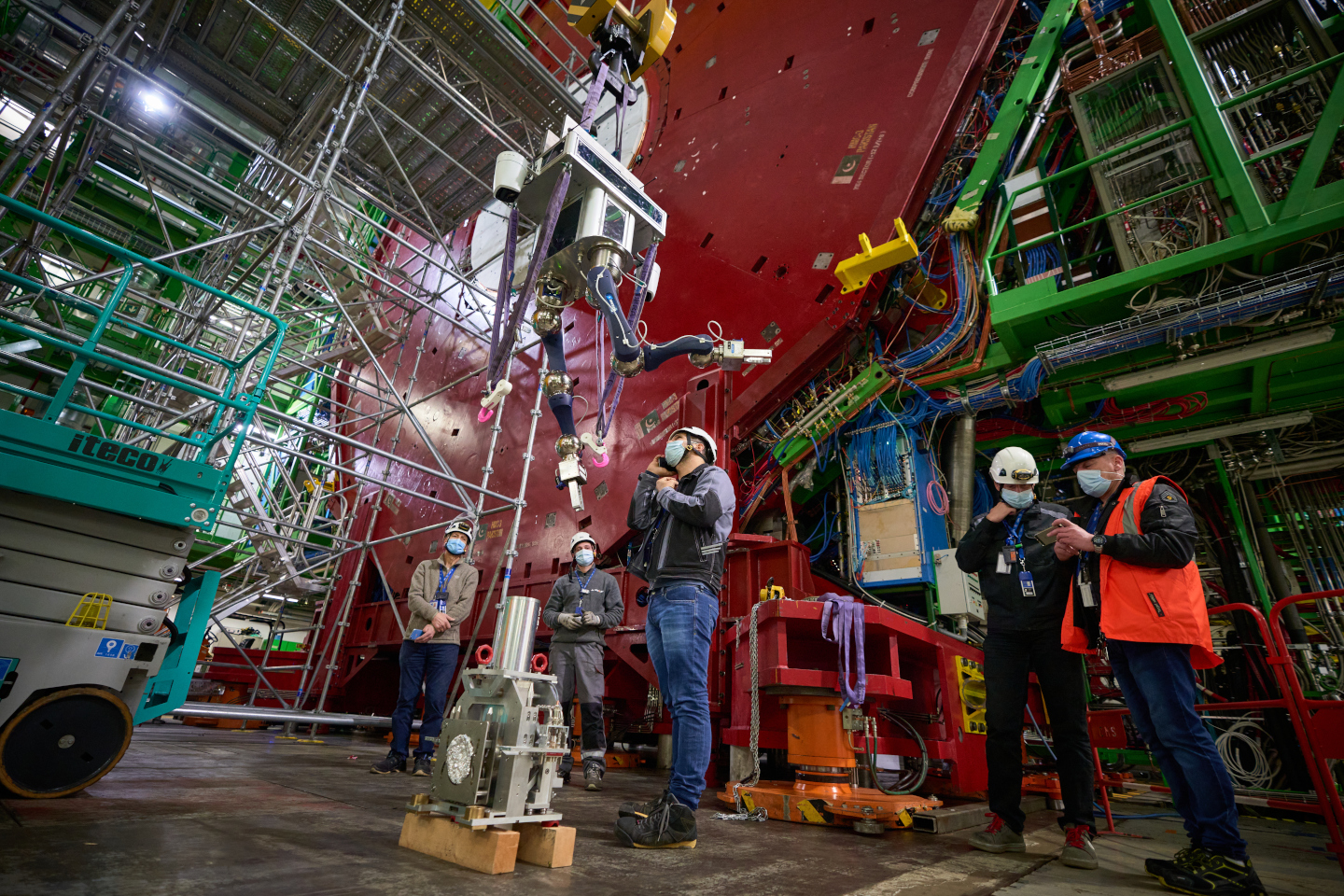 CRANEbot will handle a VAX module without the need for human intervention.
23
Point 1 surface buildings
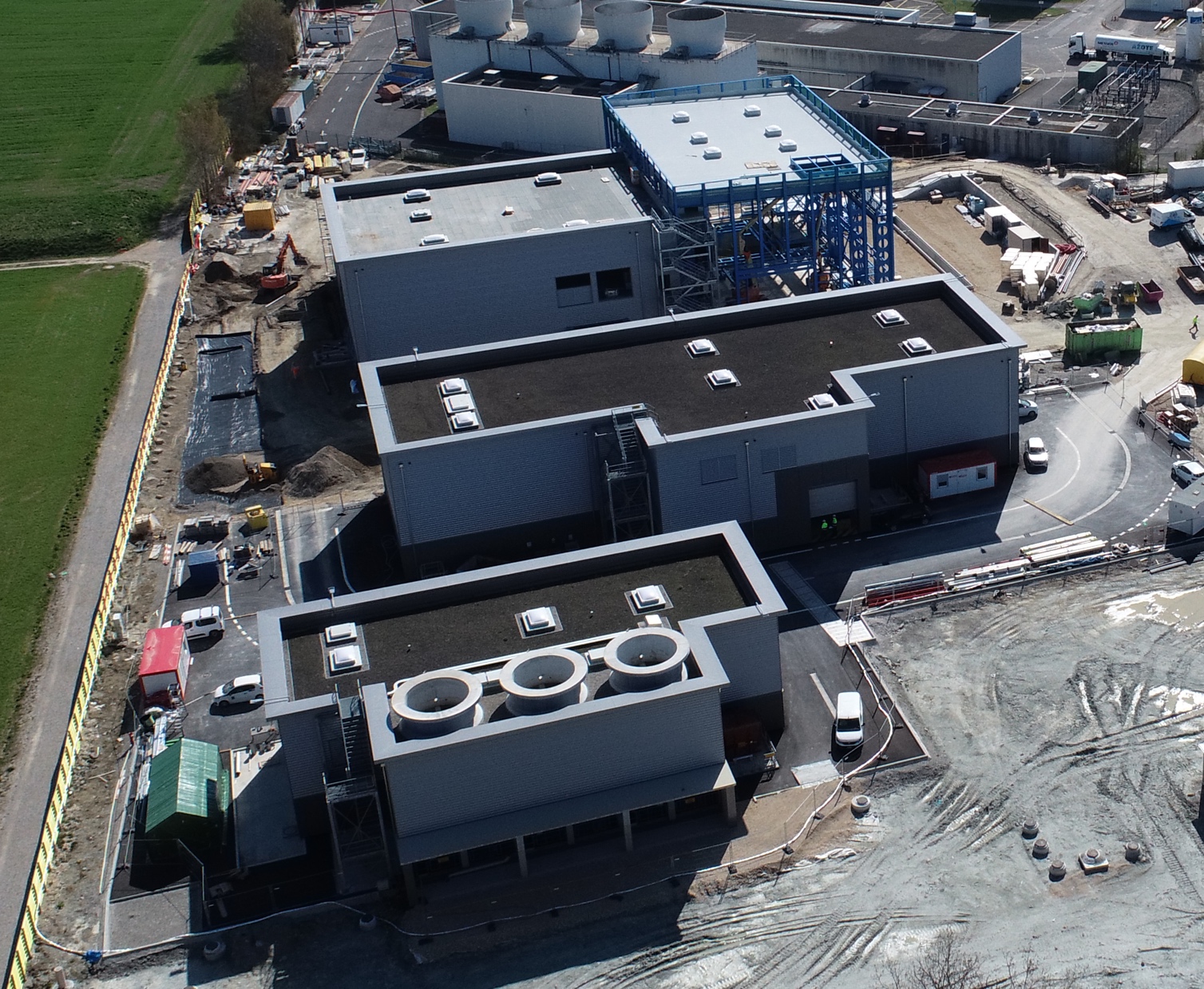 SD17
SU17
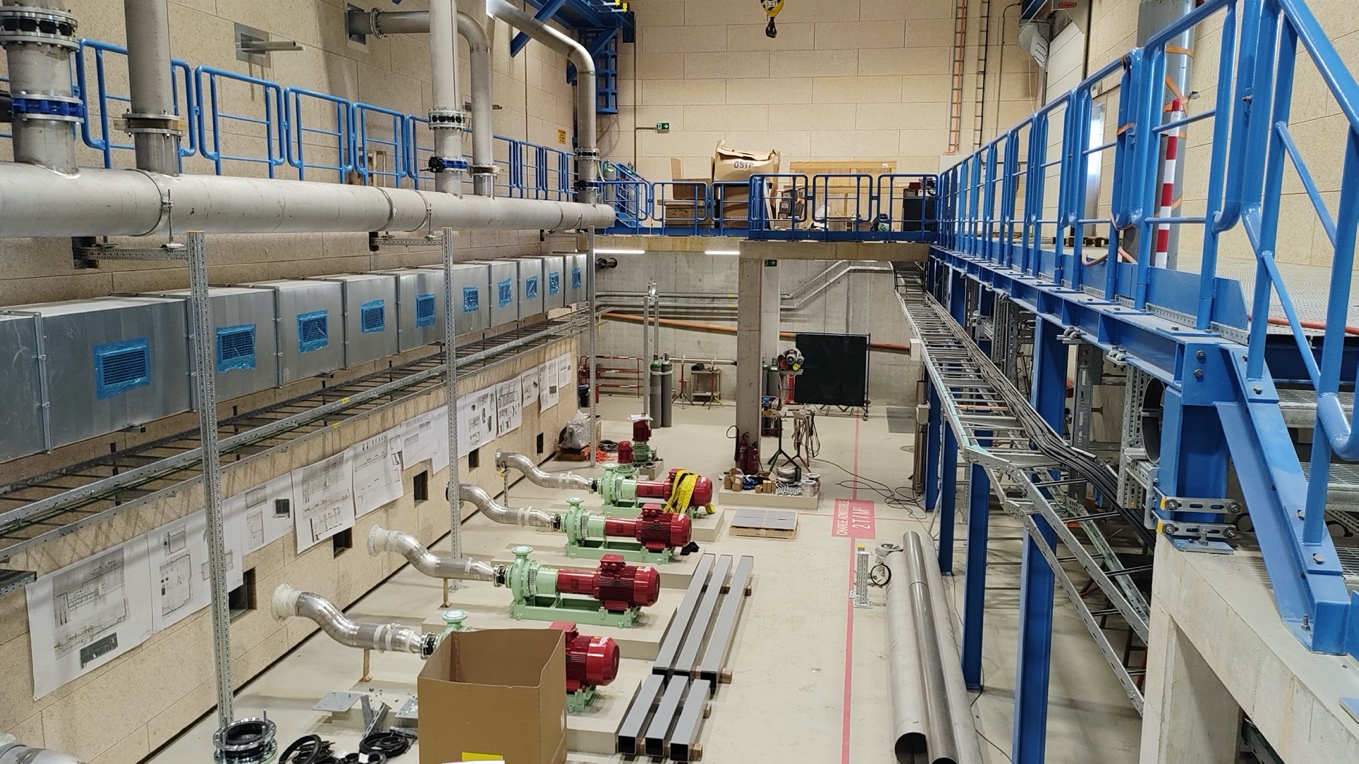 SF17
SHM17
SF17
24
Underground works at P5
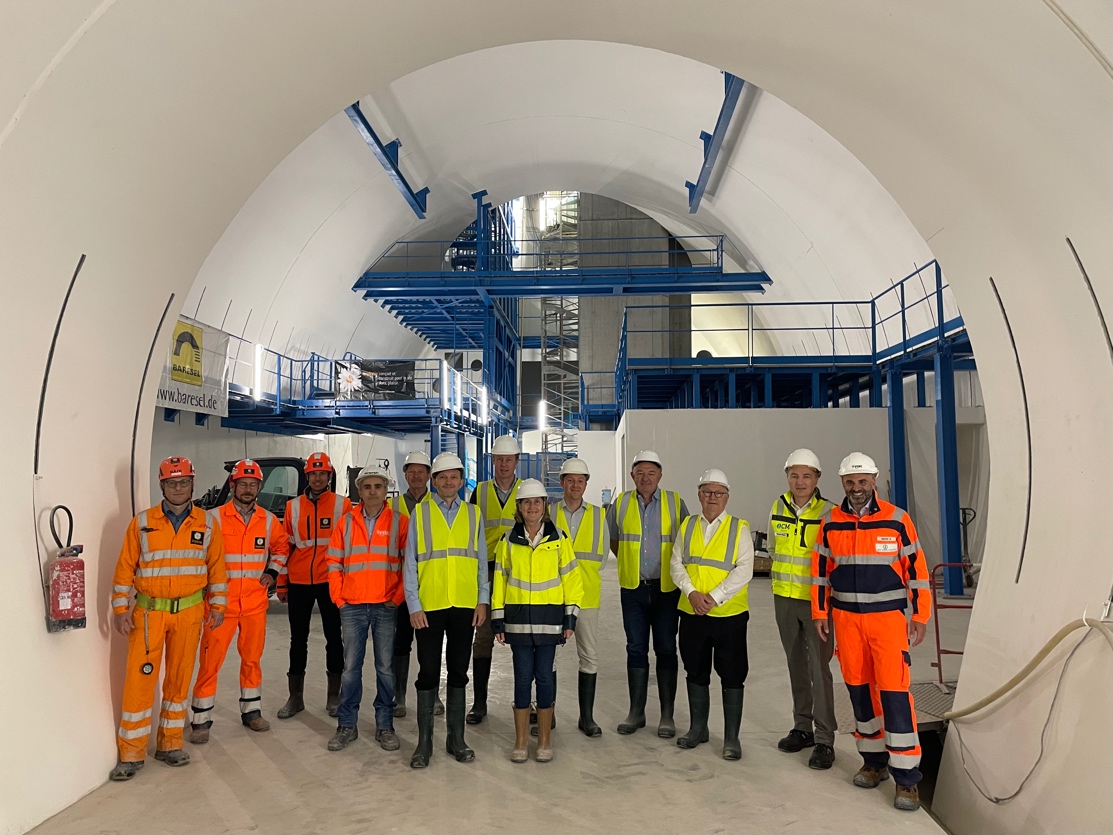 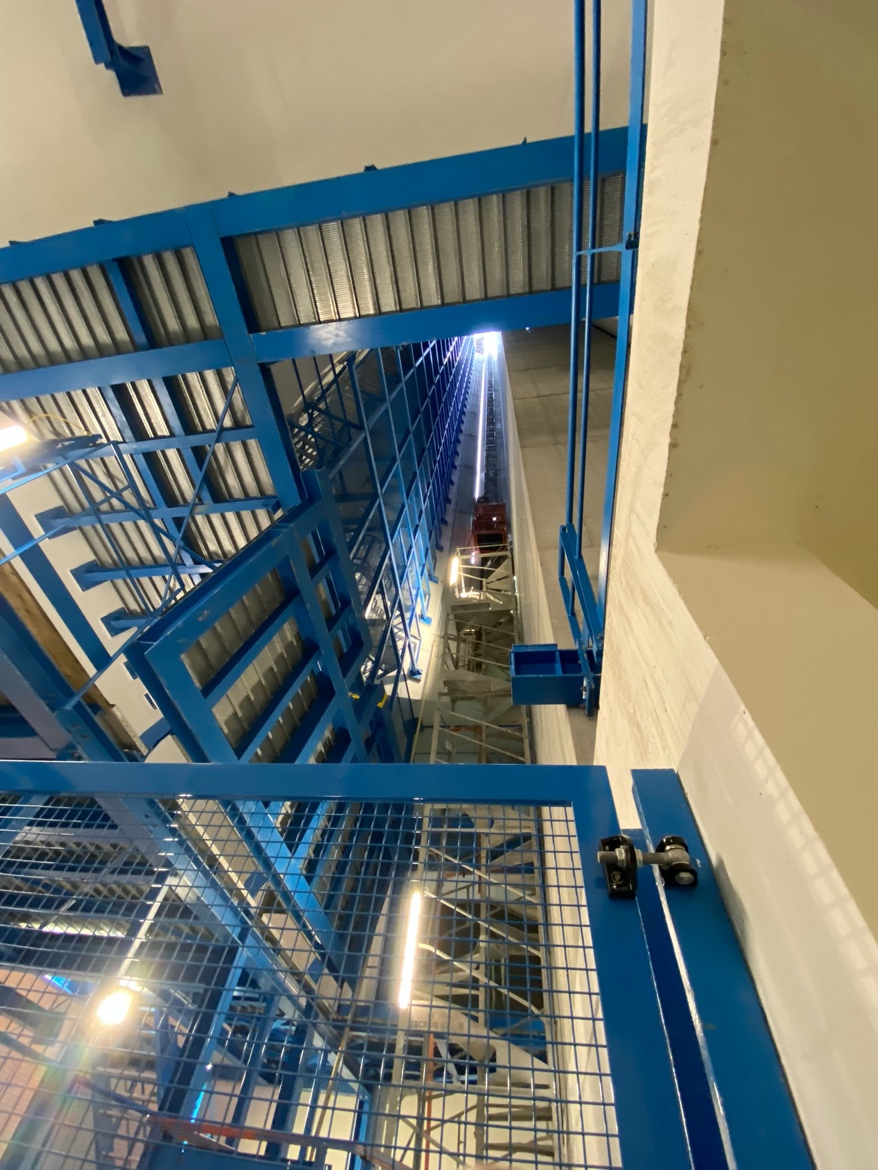 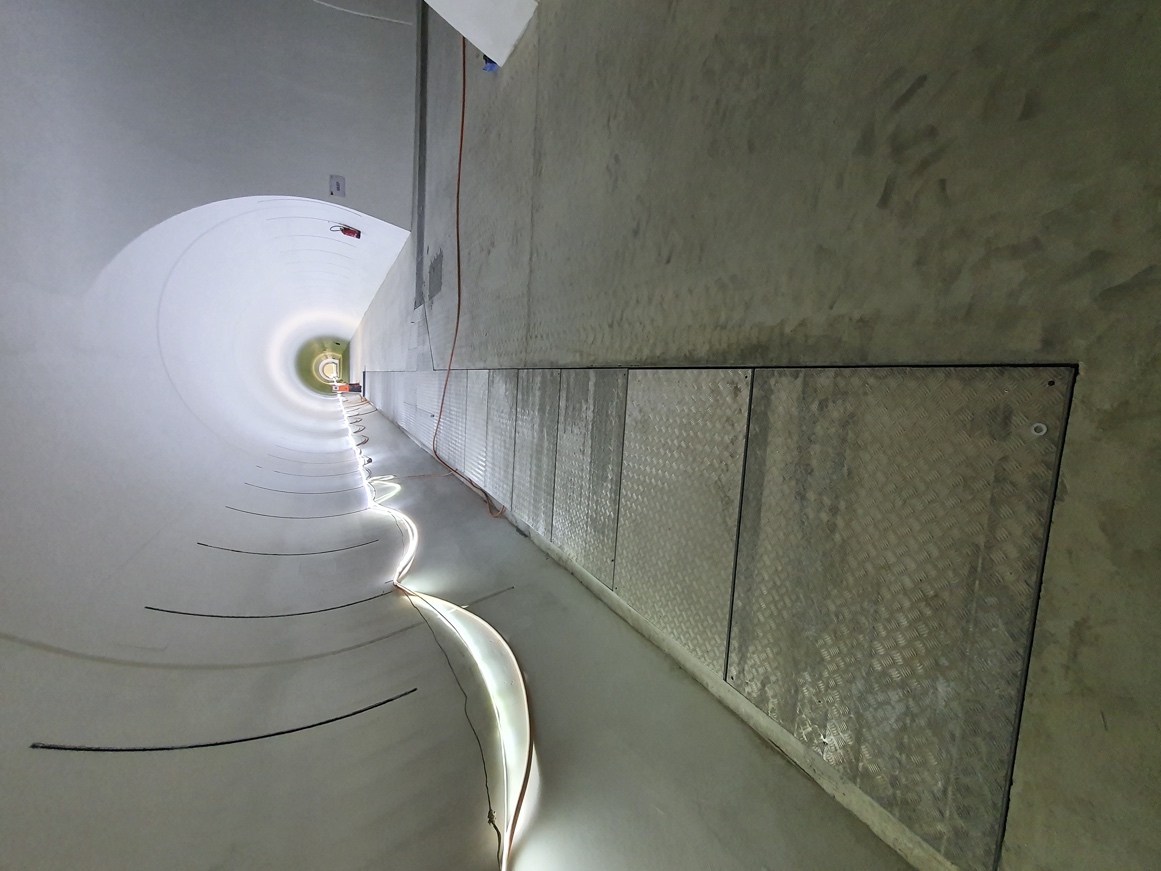 US57 cavern
UR55 gallery
PM57 shaft
25
Then another miracle happens…
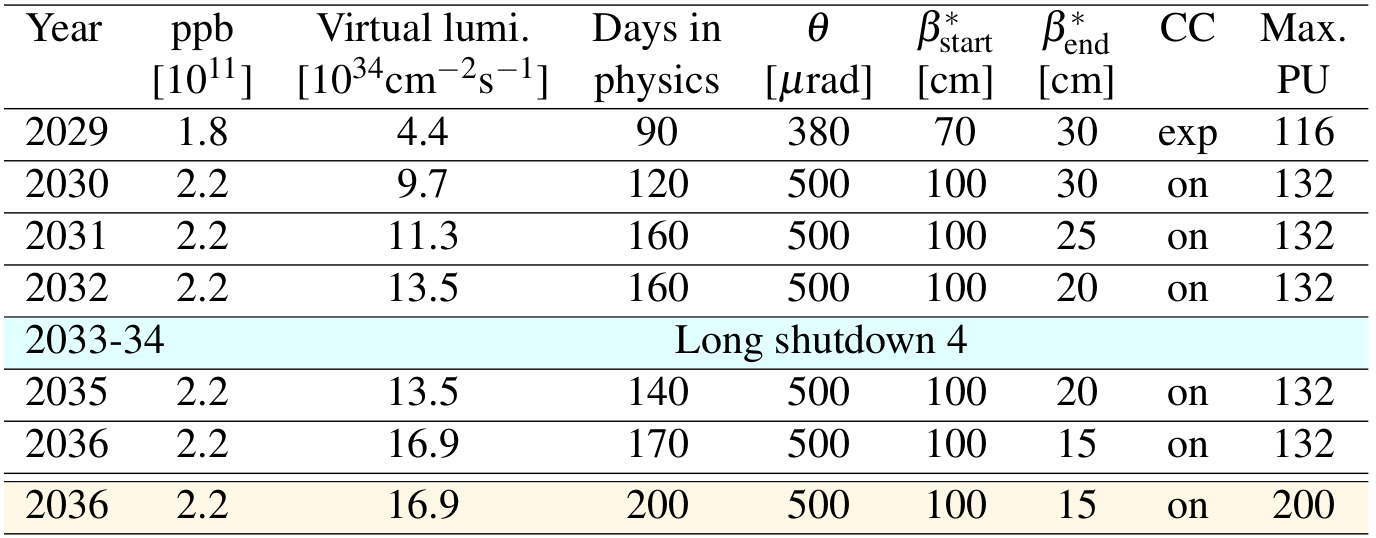 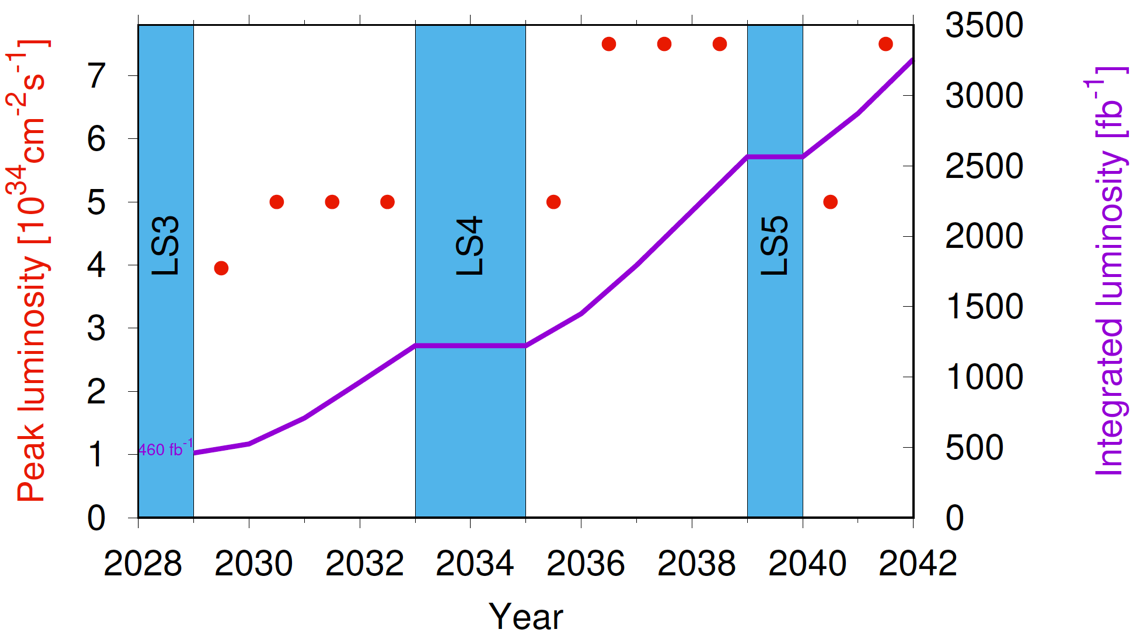 26
Conclusions
LHC Injectors Upgrade 
Successful deployment in LS2, essential for what follows
Run 3 
Commissioning has gone well, now into intensity ramp-up
Subsequent high intensity operations will not be without its challenges
Diverse programme incoming
HL-LHC 
Paving the way from Run 3 to Ultimate performance
Completion of prototypes and start of series production for many components – interesting times!
Acknowledgements and huge thanks to everyone in the accelerator sector, our colleagues from across the organization, and our international collaborators.
27
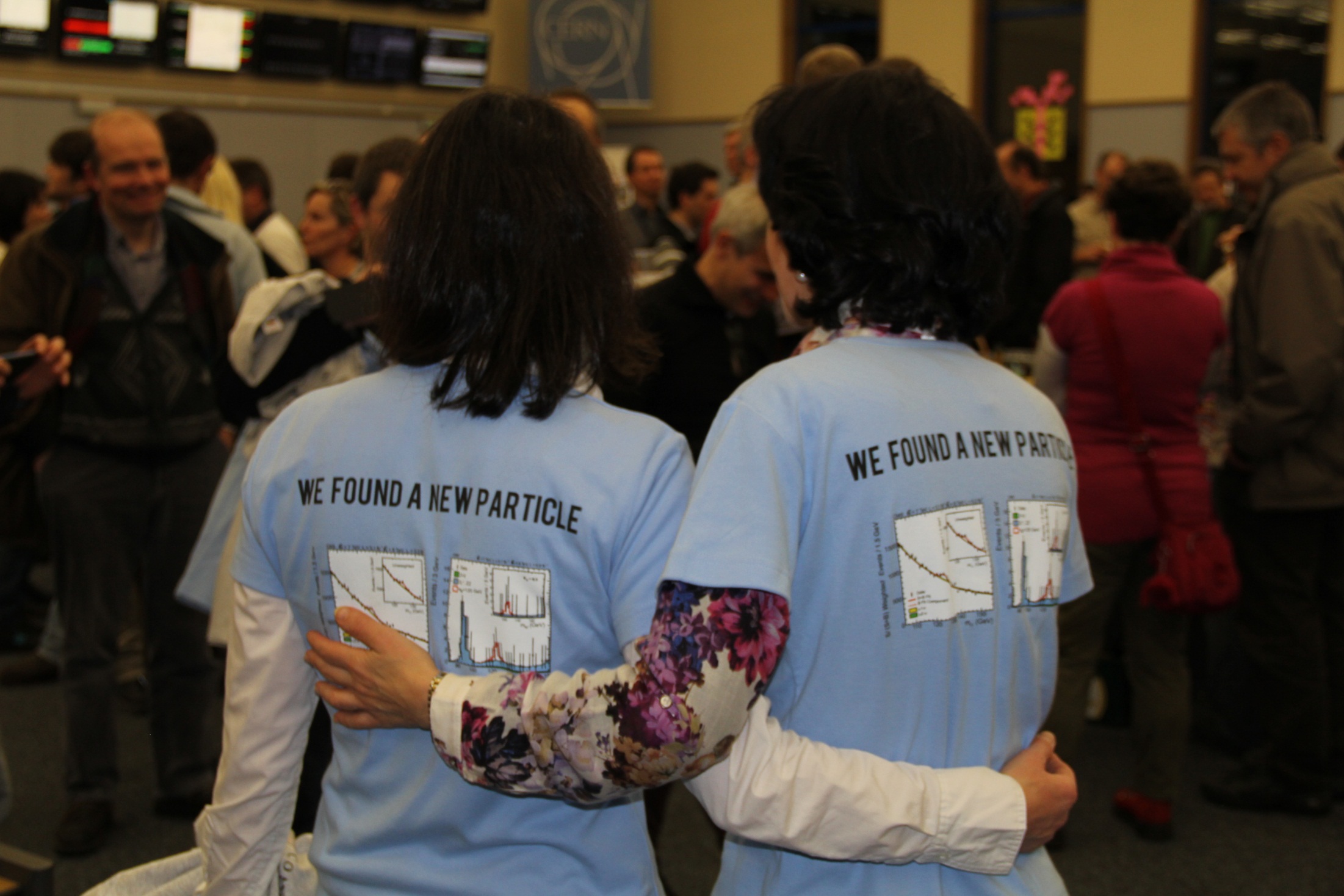 Backup
29
LHC Injectors Upgrade
SPS
RF system upgrade → solid state power amplifiers
Impedance mitigation
Robust beam dump and protection devices
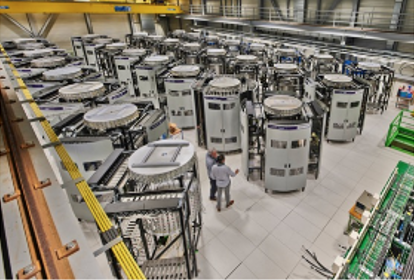 Deployed in LS2 (2019-20)
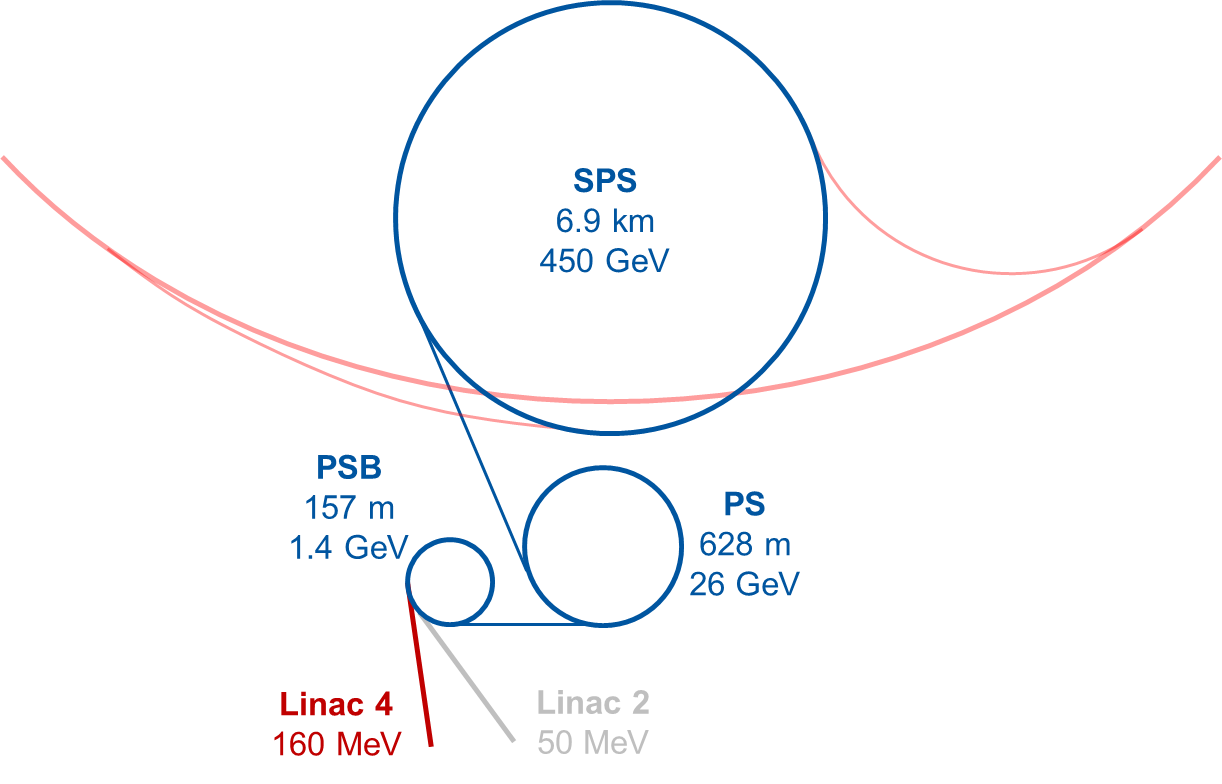 PSB
charge exchange injection at 160 MeV, reduced space charge → improved brightness
 Top energy: 1.4 GeV to 2 GeV
New main power supply
New RF systems
Linac 4
H- ions at a higher energy of160 MeV
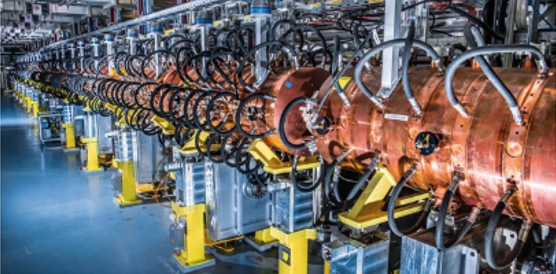 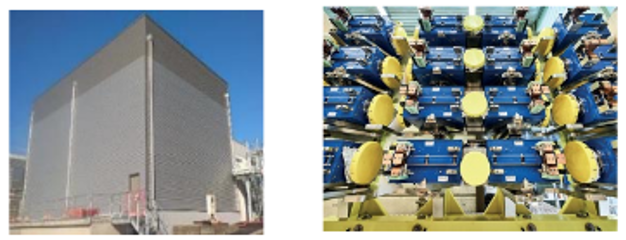 Unidentified Falling Objects (UFOs)
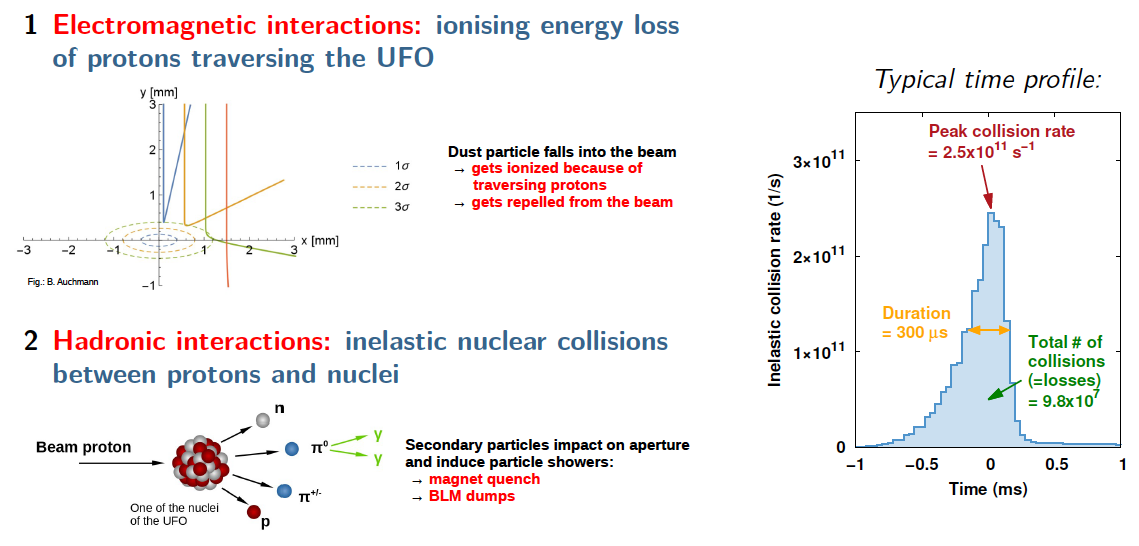 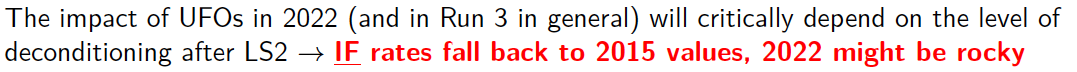 31
Intensity ramp up: filling schemes
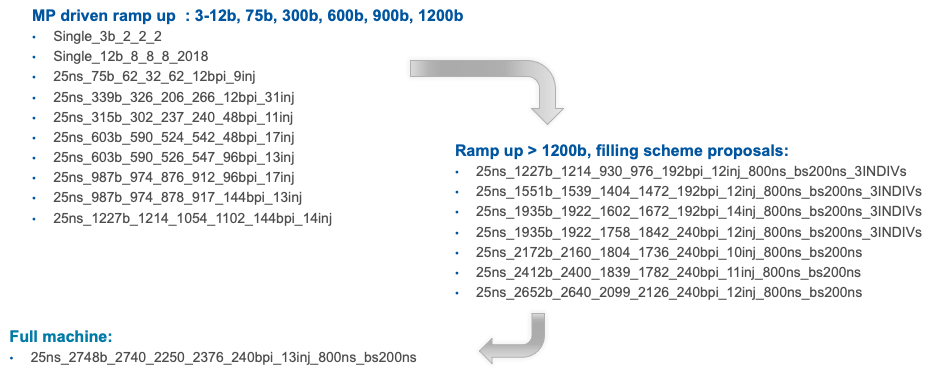 plus a couple of low pile-up fills
32
HL-LHC: key nominal 25 ns parameters (GPDs)
33
HL-LHC Operational scenario
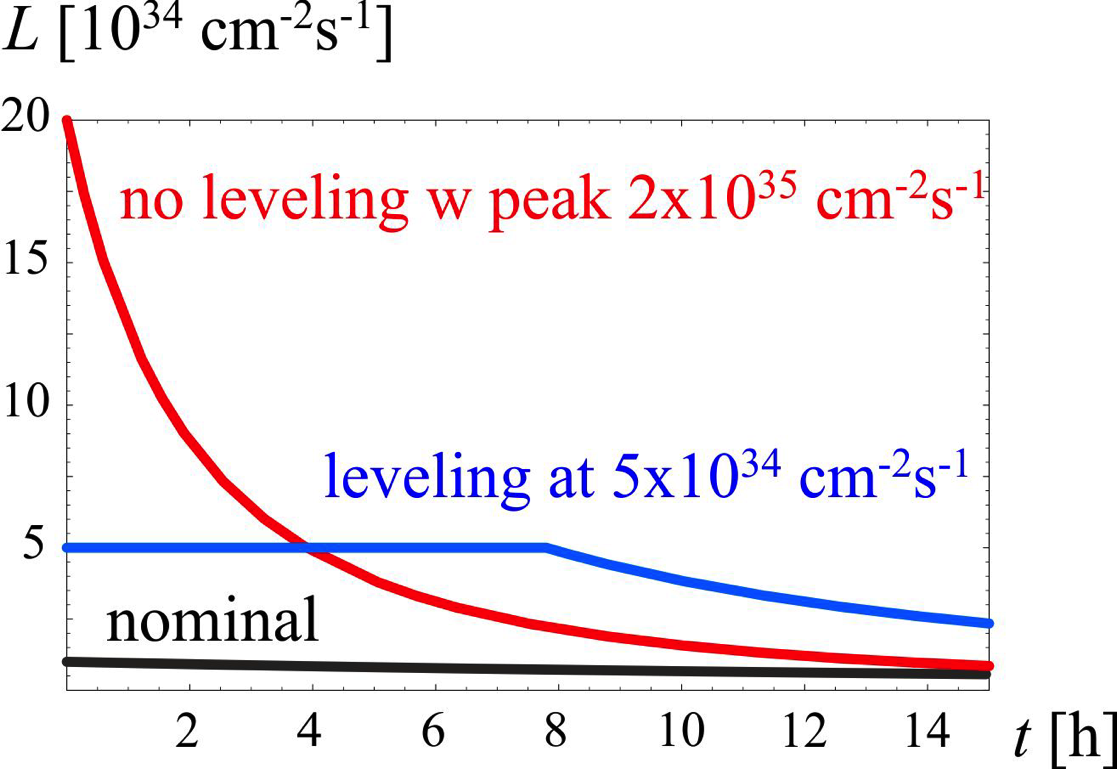 No levelling - peak ~2 x 1035 cm-2s-1
Levelling at 5 x 1034 cm-2s-1
Nominal levelling time ~7 hours